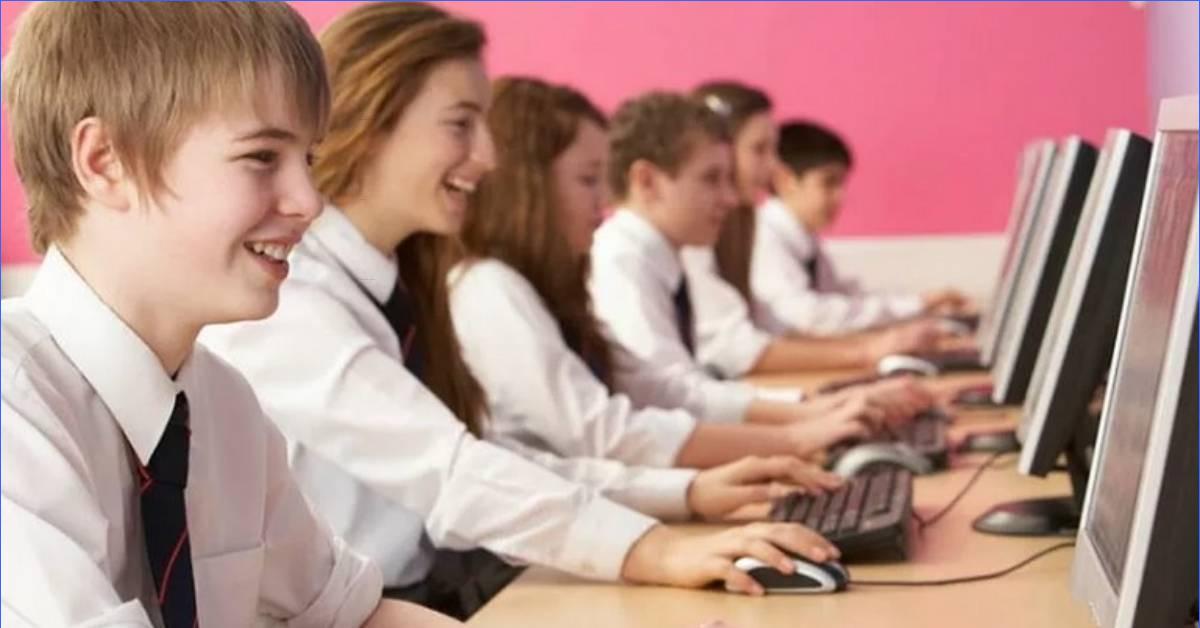 Развиваем разнообразныечитательские умения
Дощинский Роман Анатольевич,
кандидат педагогических наук,
ведущий эксперт МЦКО
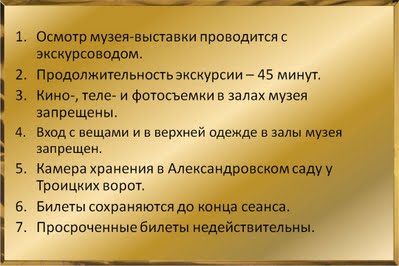 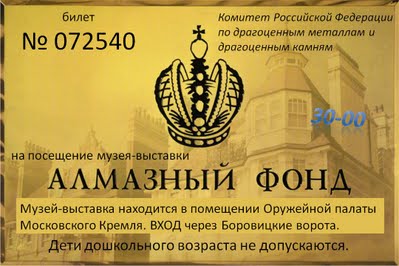 Тренинг поискового чтения
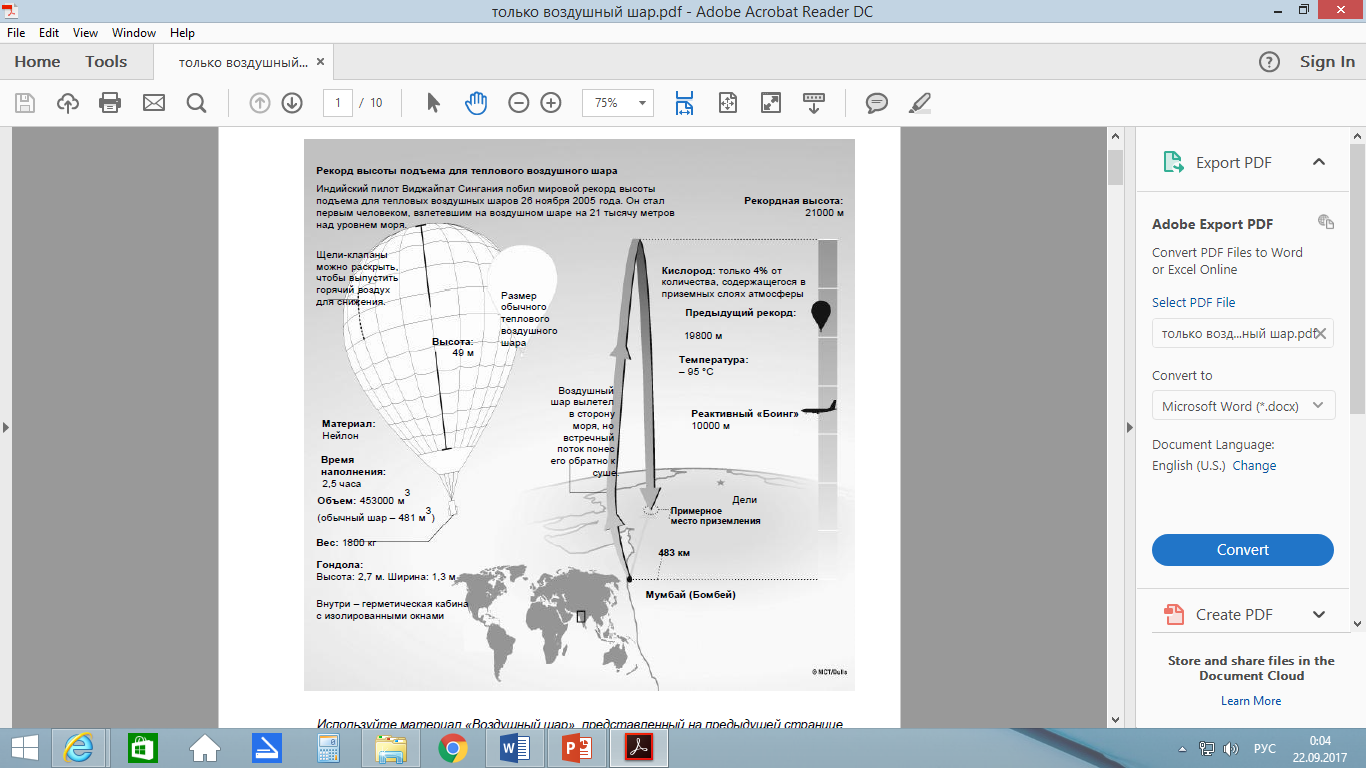 Тренинг поискового чтения
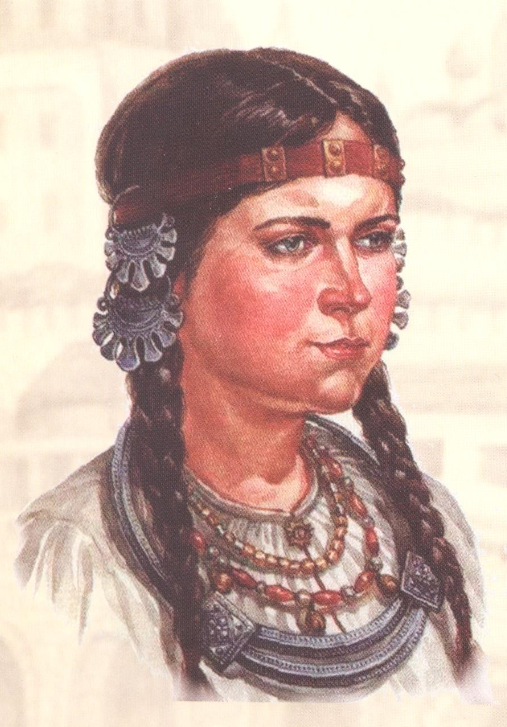 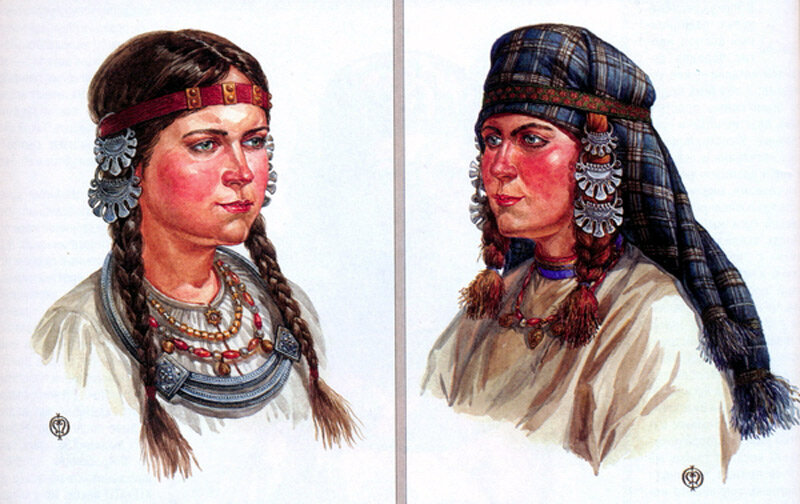 Замужняя женщина          из племени вятичей, Х в.
Девушка из племени вятичей, Х в.
Тренинг поискового чтения
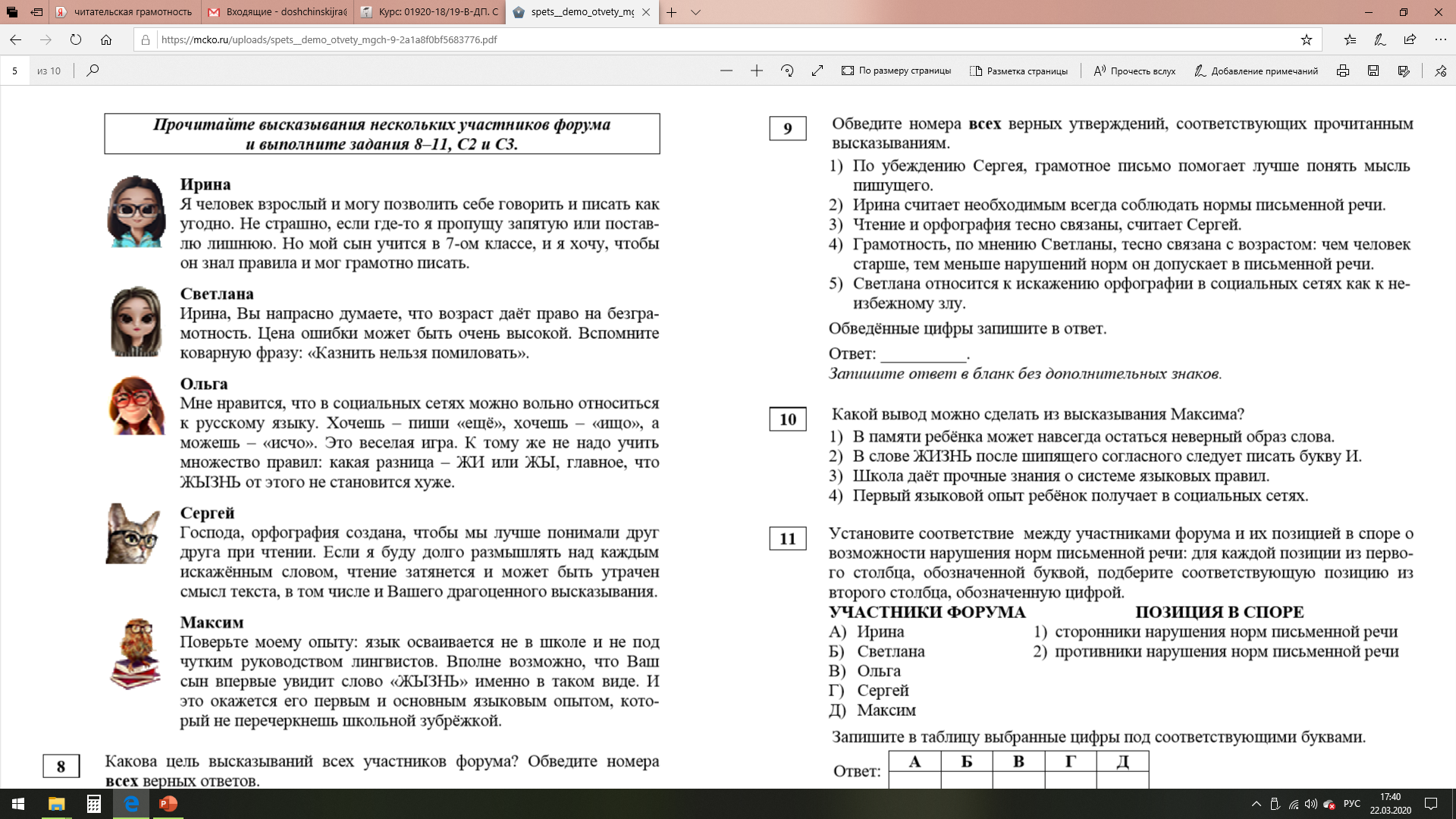 Насколько мы чувствуем границы вопроса и текста (текстов)?
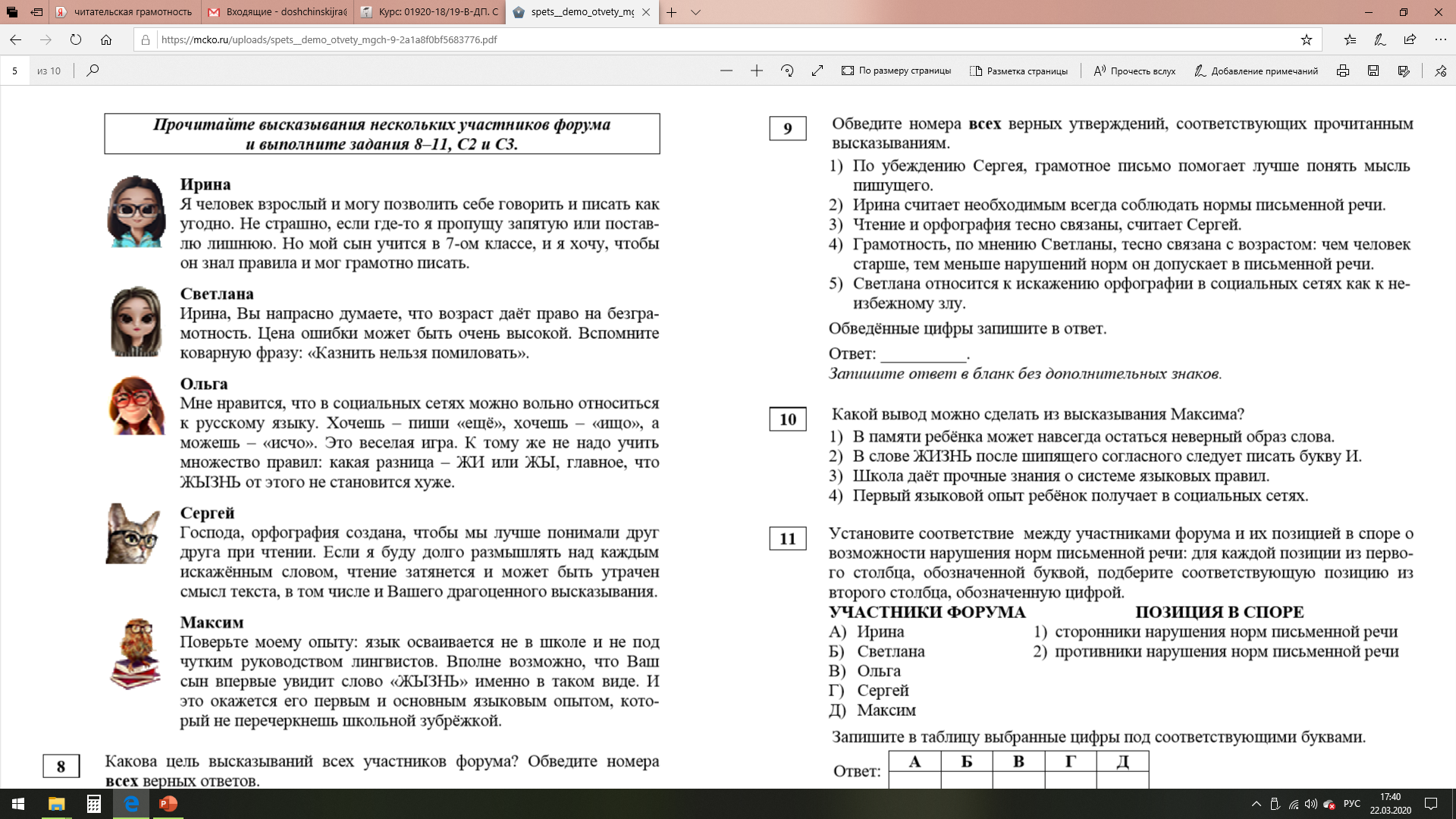 Насколько мы чувствуем границы вопроса и текста (текстов)?
Один из участников форума назвал фразу «Казнить нельзя помиловать» коварной. В чём её коварство?
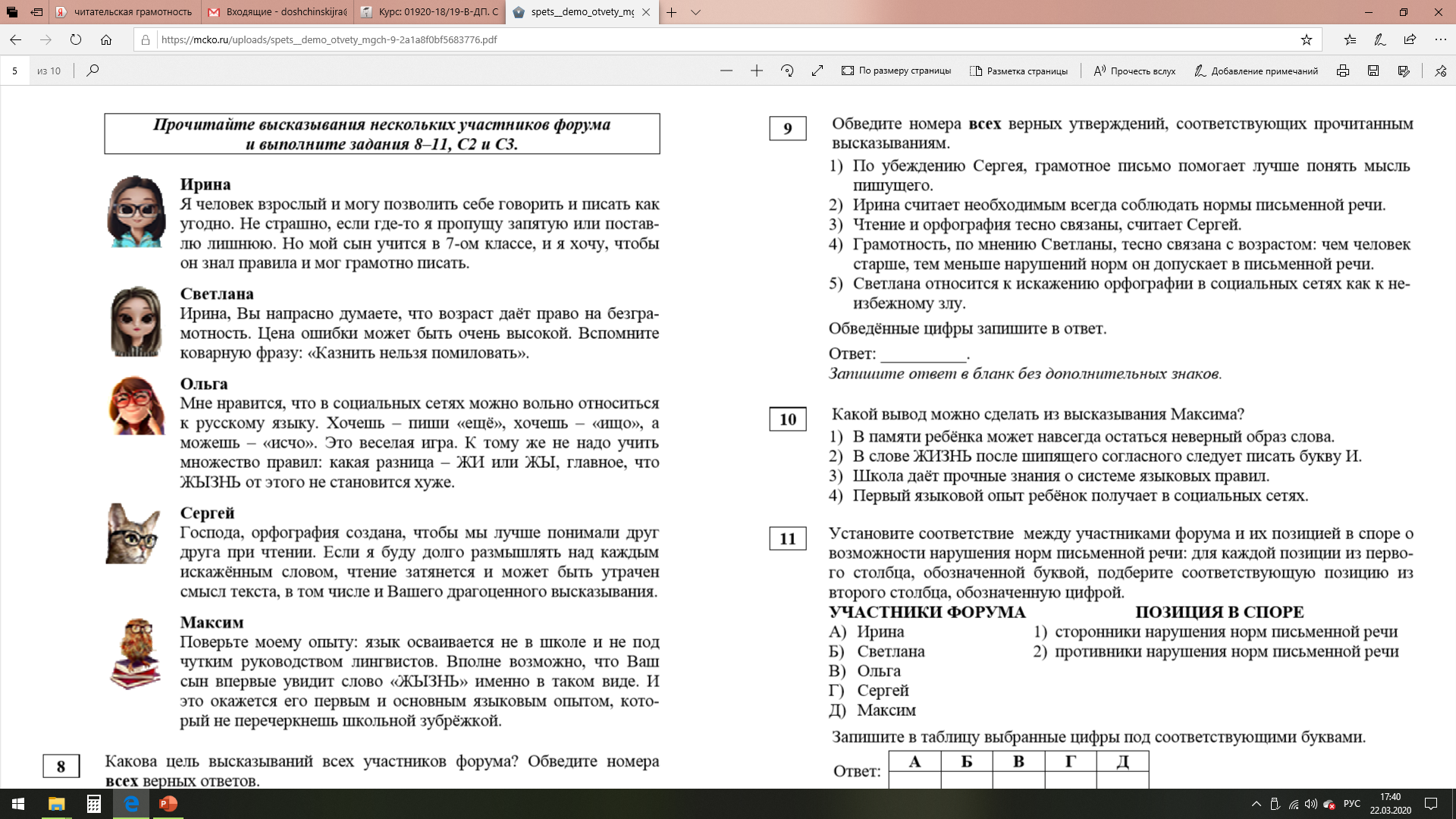 Насколько мы чувствуем границы вопроса и текста (текстов)?
Выберите позицию одного                        из участников форума, наиболее близкую Вам. Объясните свой выбор.
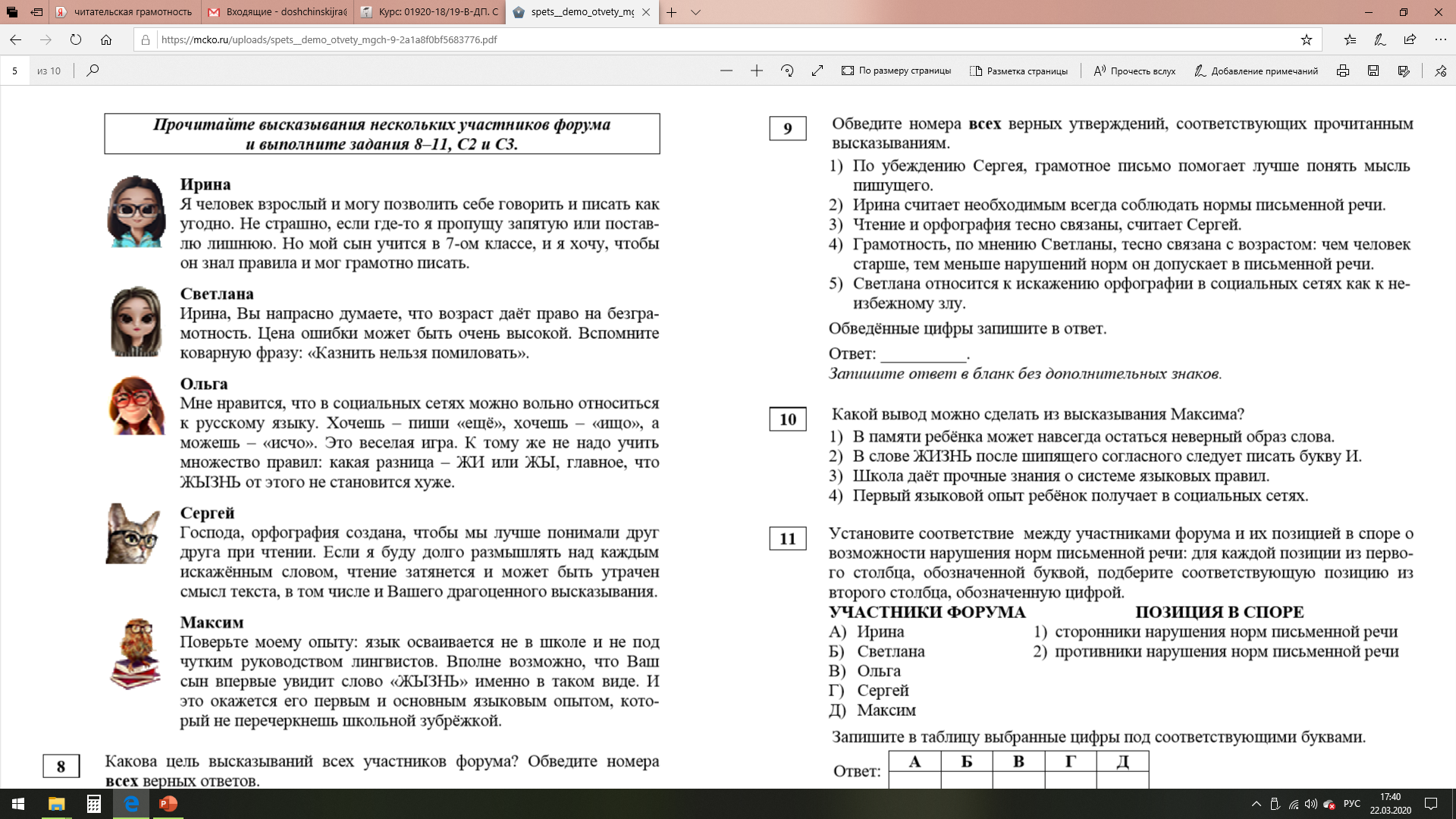 Насколько мы чувствуем границы вопроса и текста (текстов)?
Выберите позицию одного                        из участников форума, наиболее близкую Вам. Объясните свой выбор.
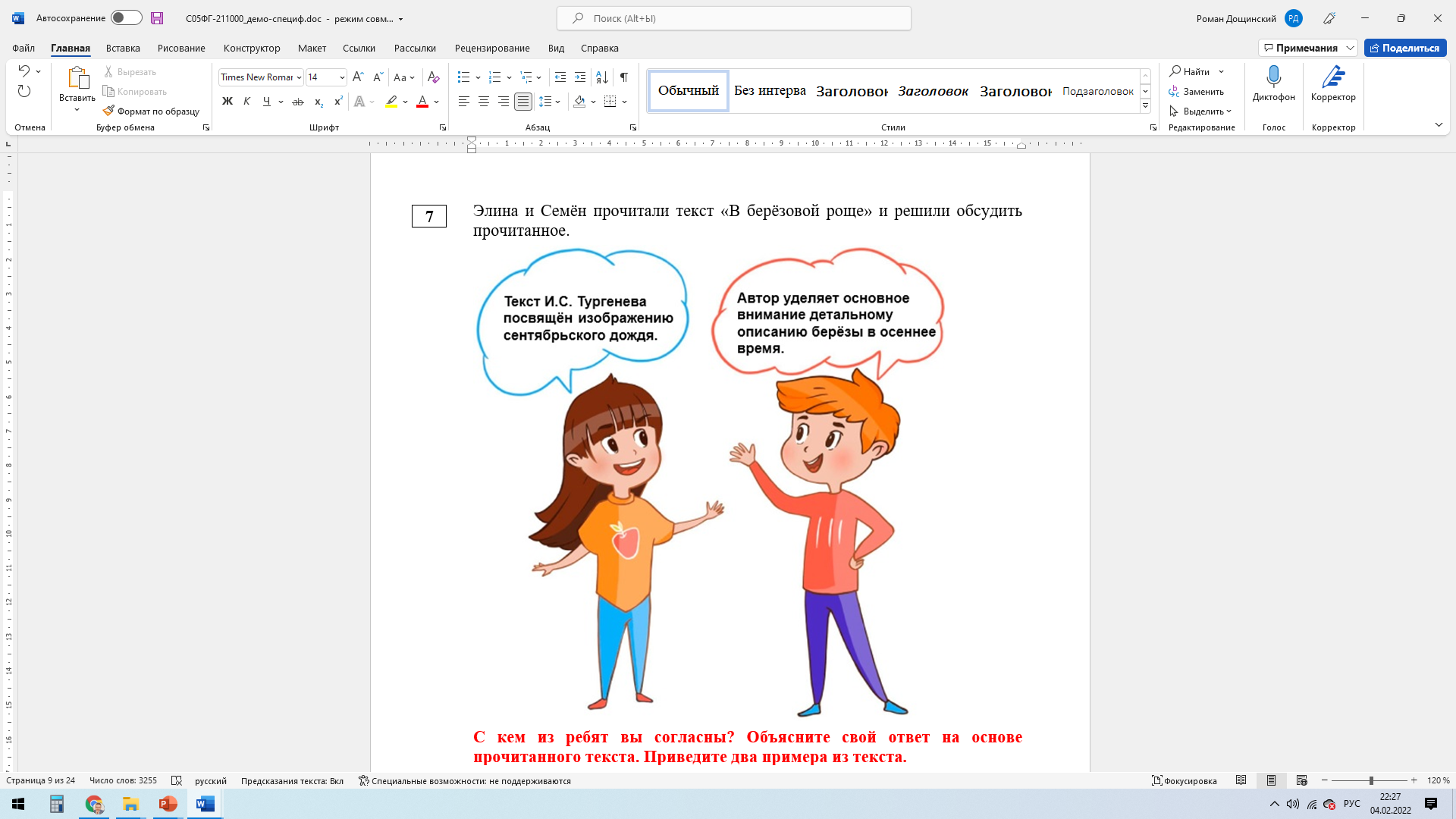 Насколько мы чувствуем границы вопроса и текста (текстов)?
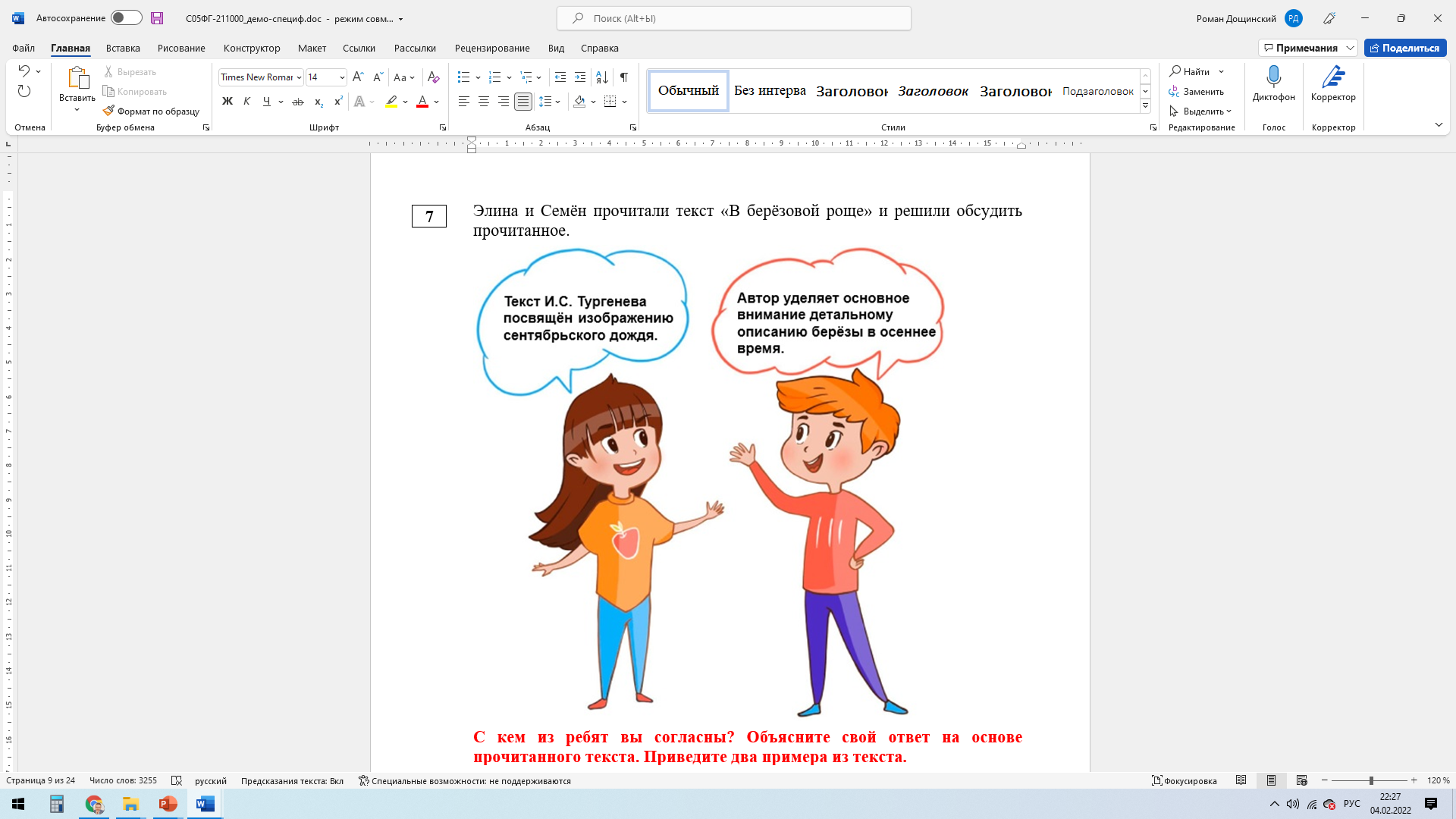 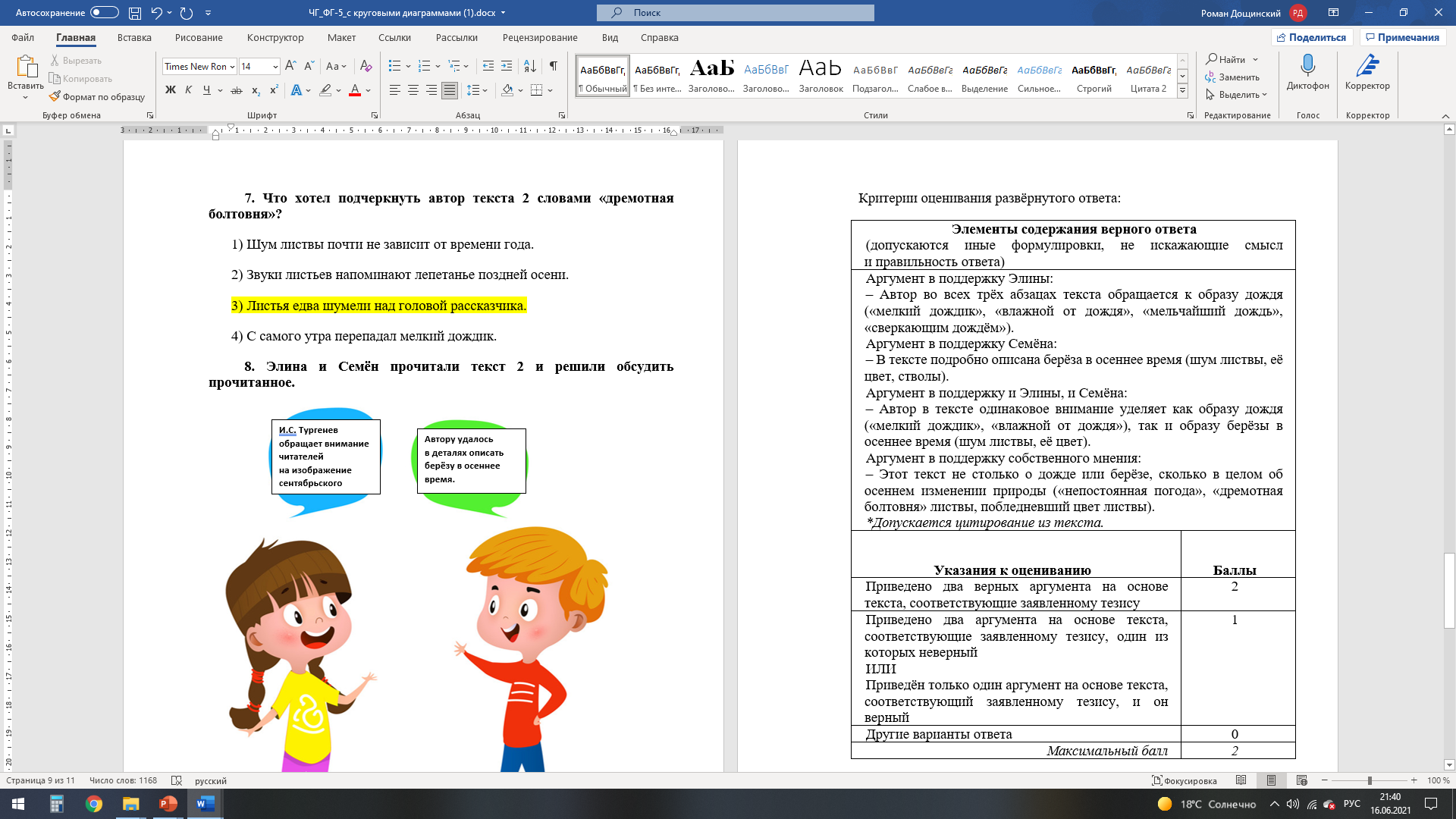 Насколько мы чувствуем границы вопроса и текста (текстов)?
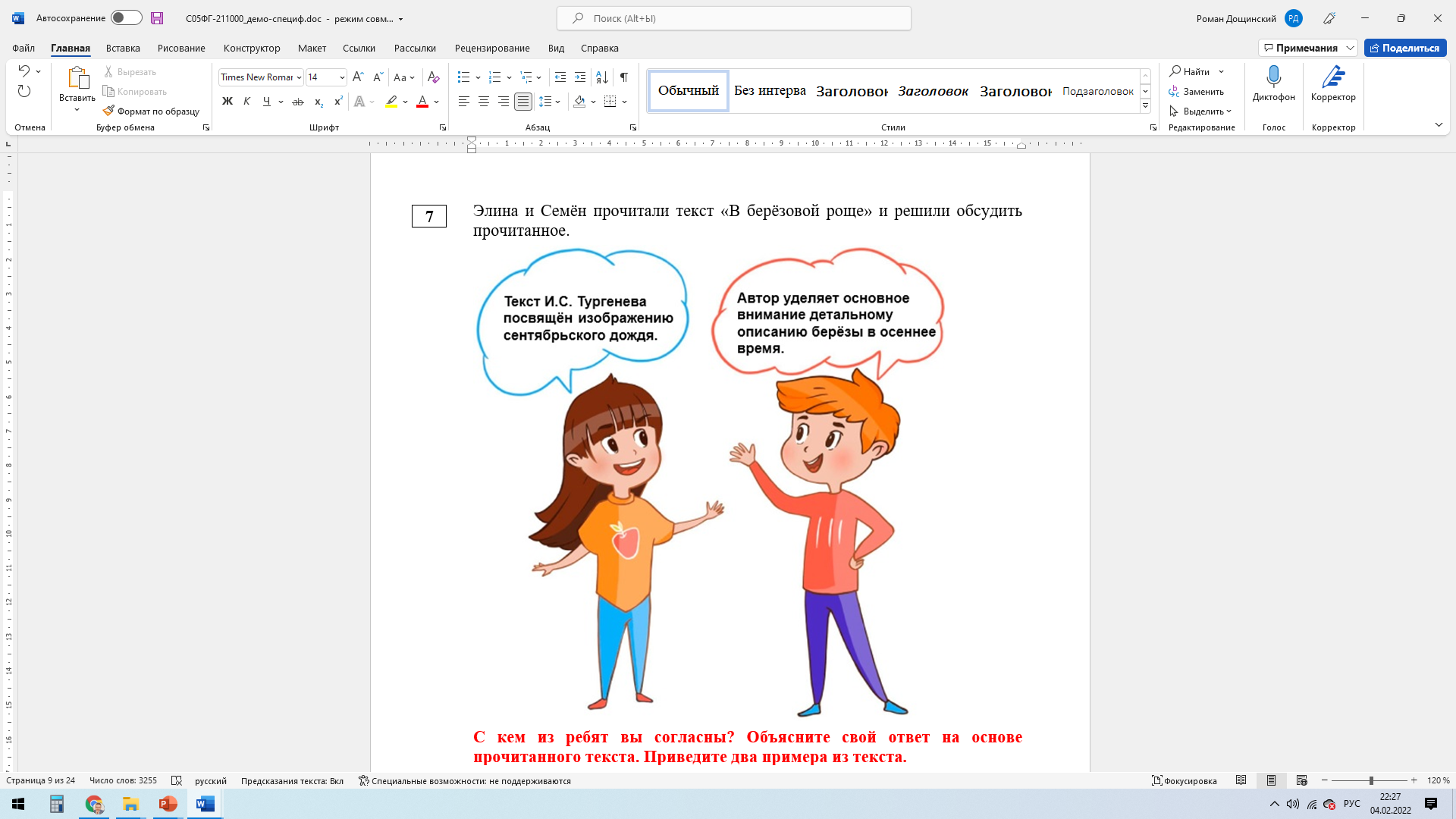 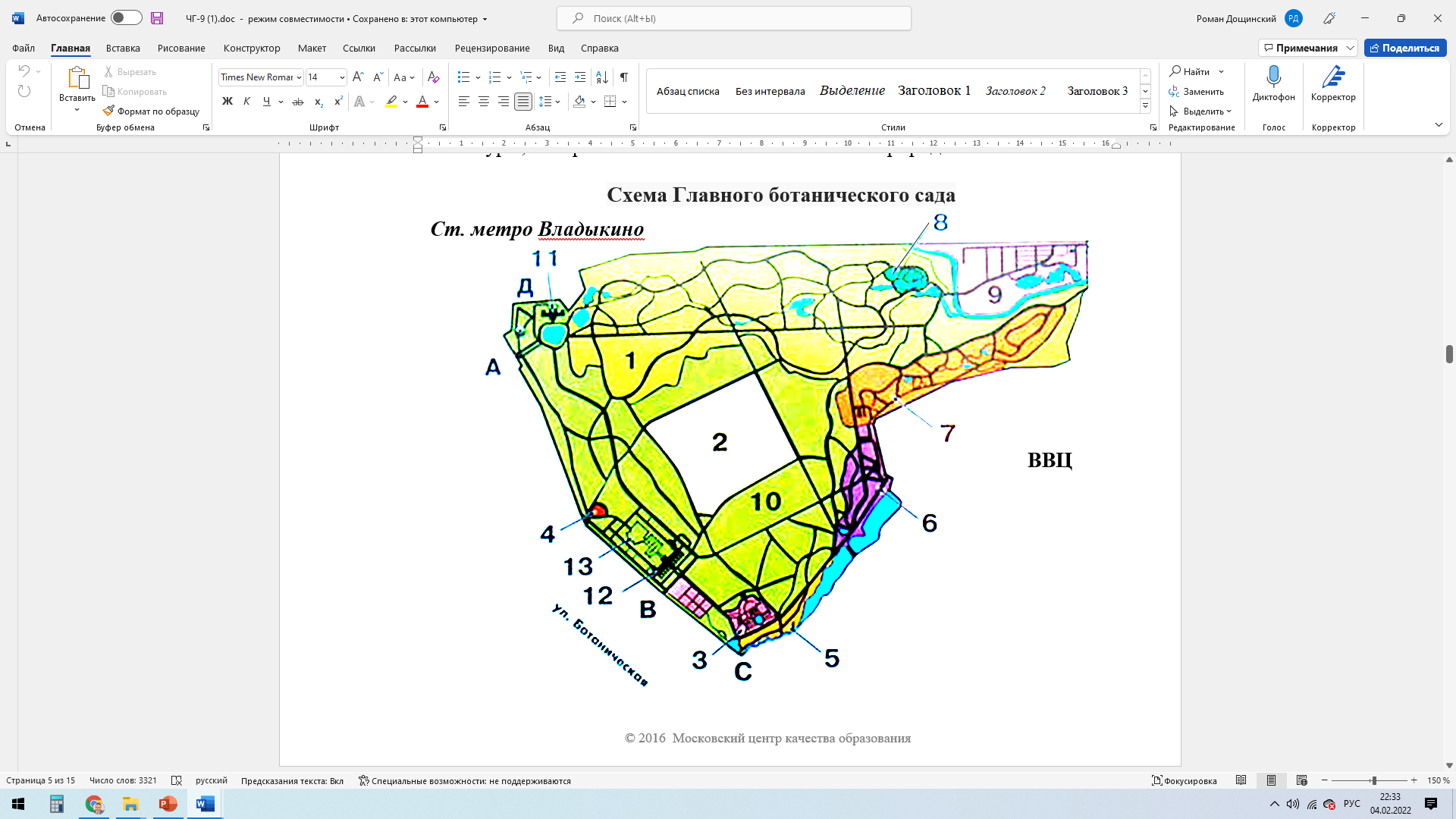 Умеем ли мы ориентироваться           в общепринятых условных обозначениях?
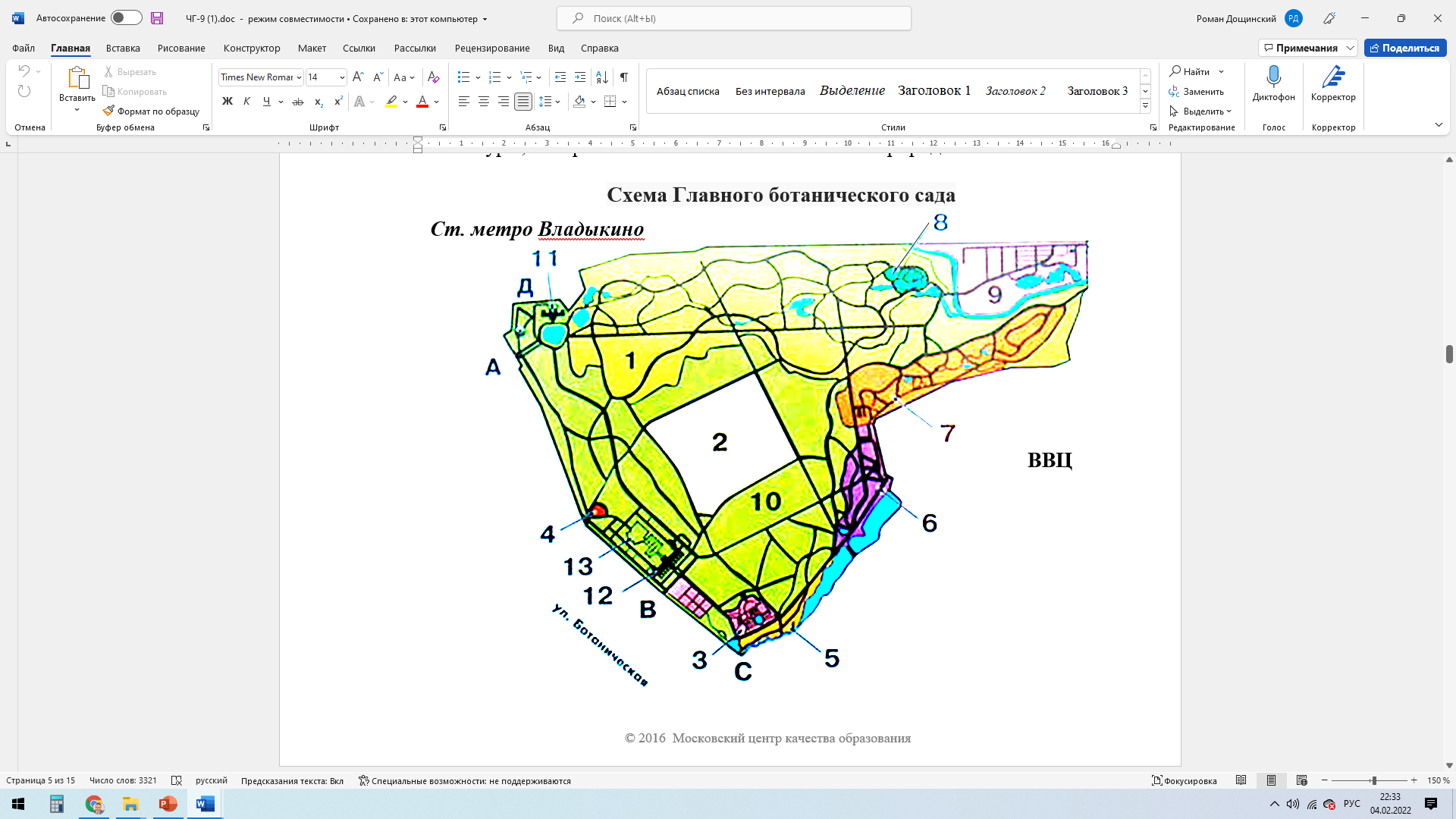 Умеем ли мы ориентироваться           в общепринятых условных обозначениях?
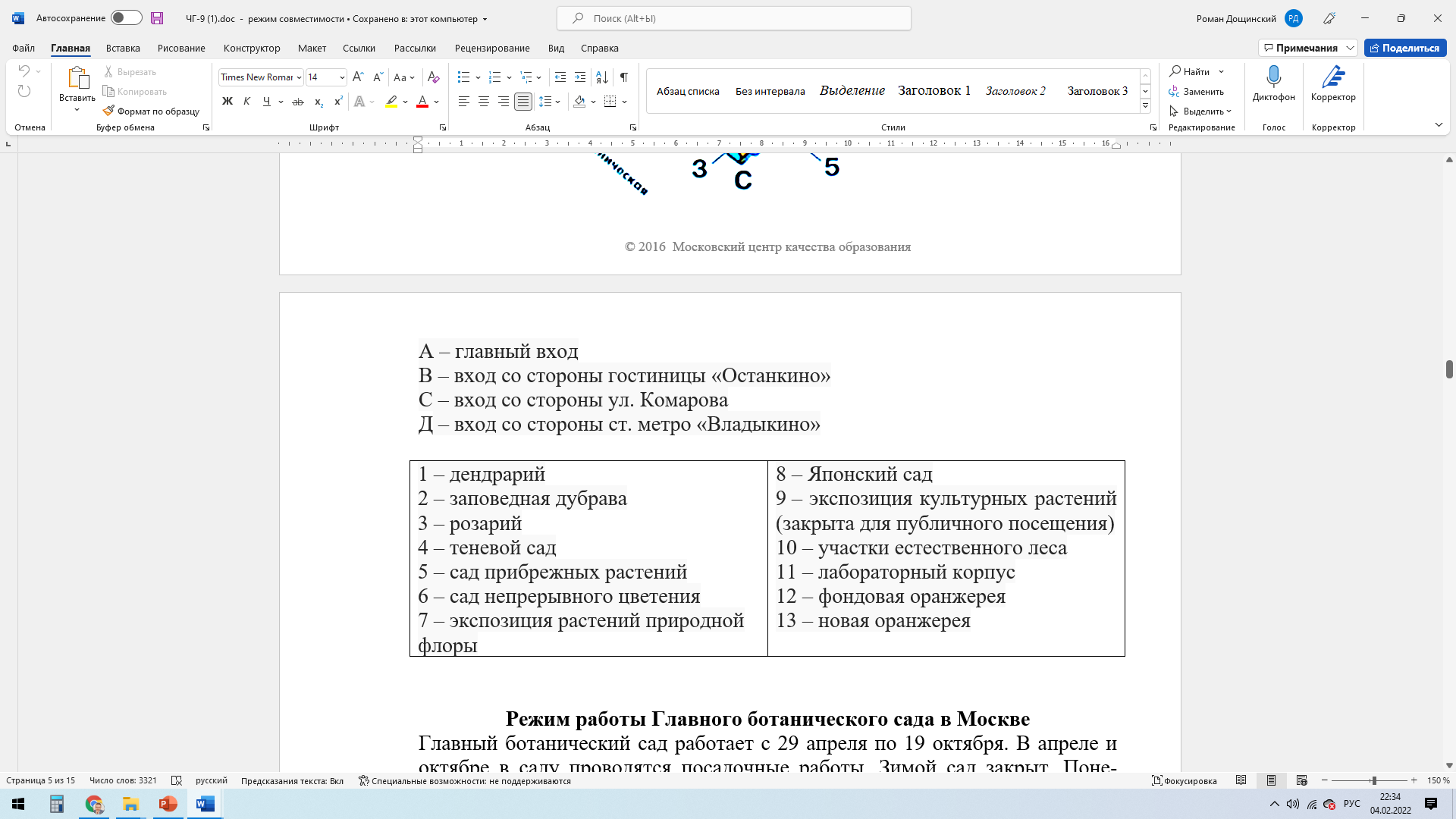 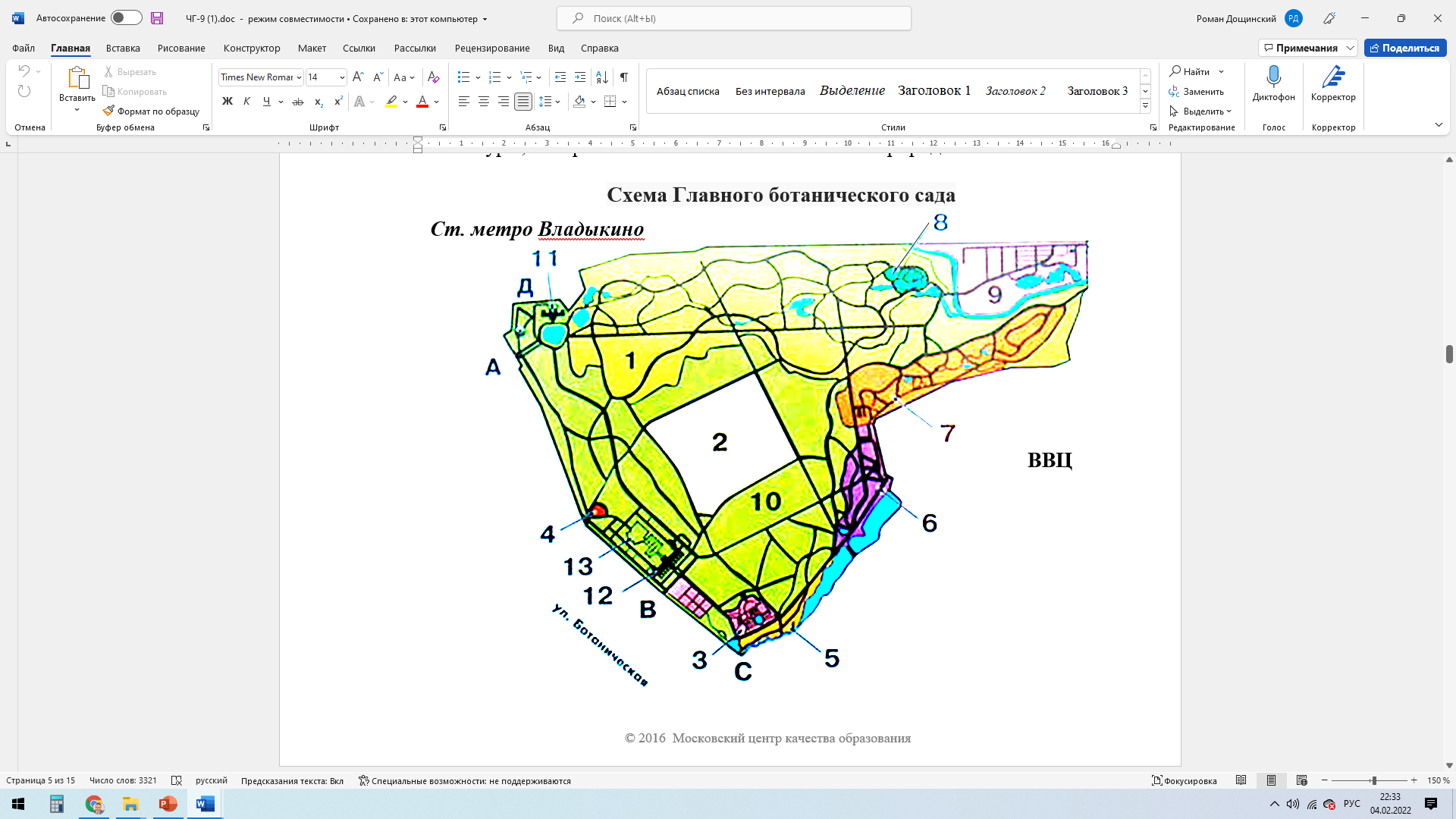 Умеем ли мы ориентироваться           в общепринятых условных обозначениях?
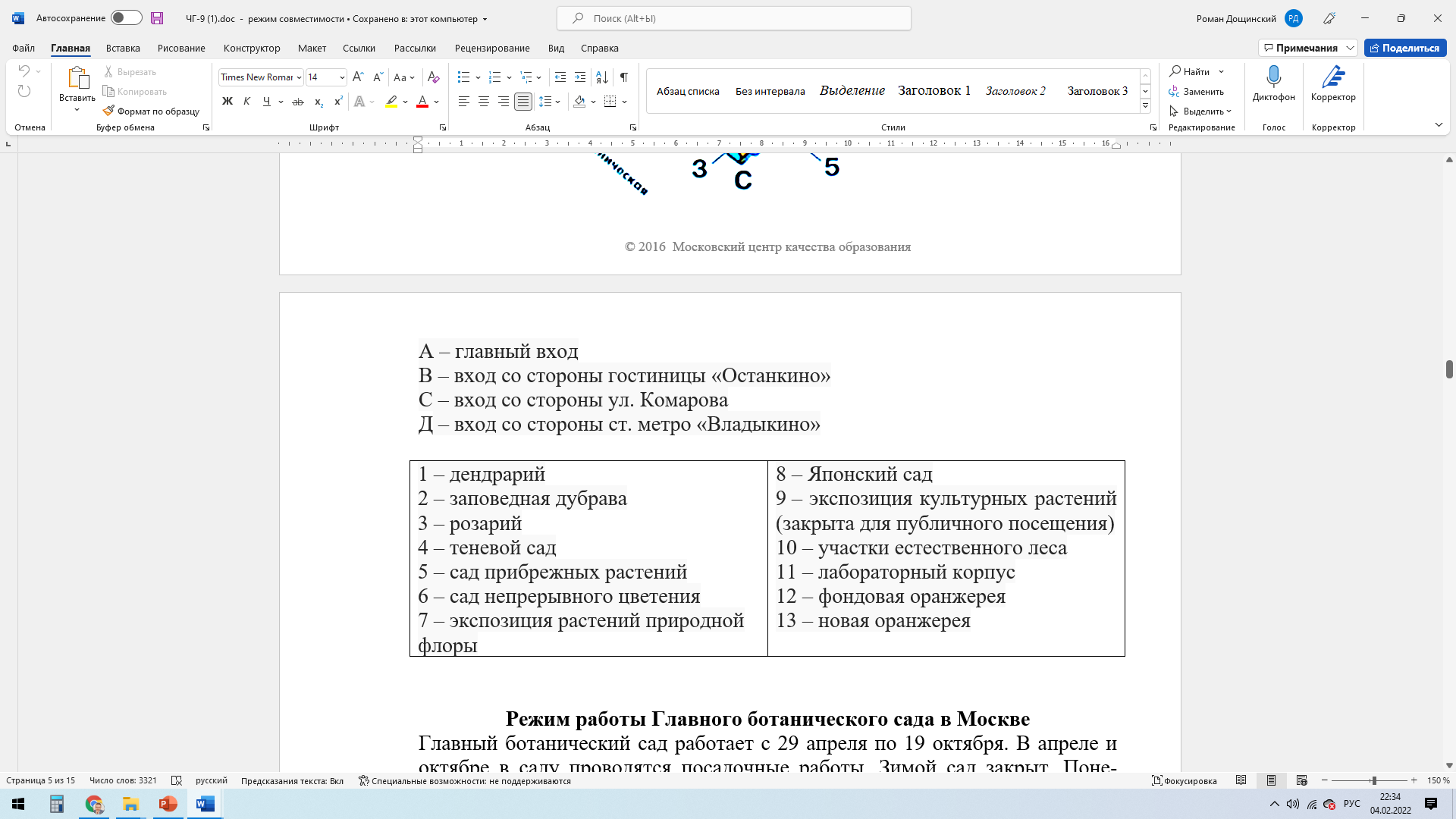 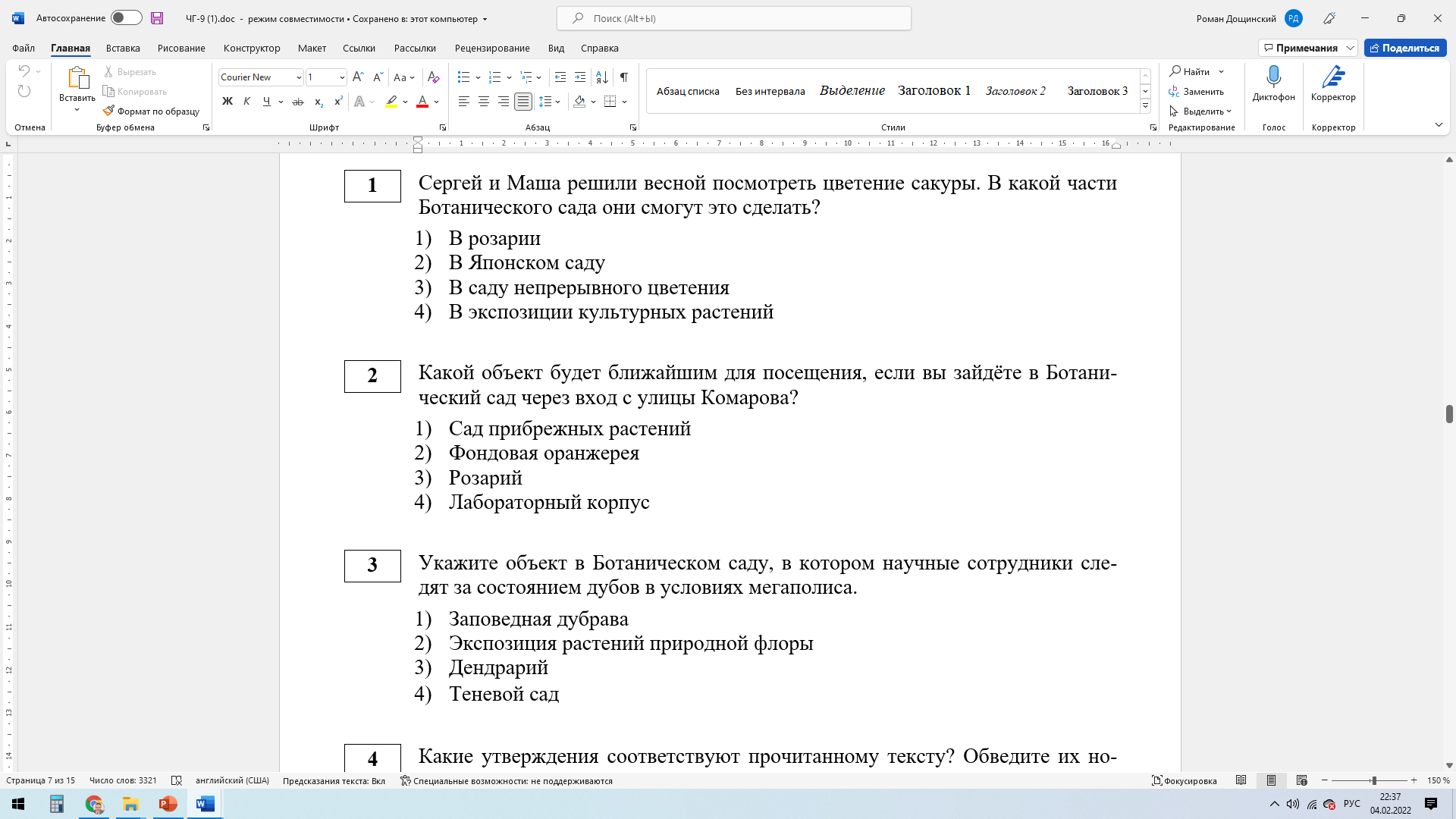 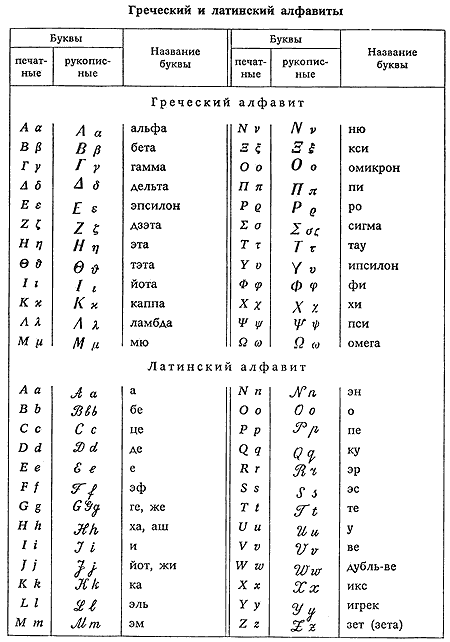 Умеем ли мы ориентироваться           в общепринятых условных обозначениях?
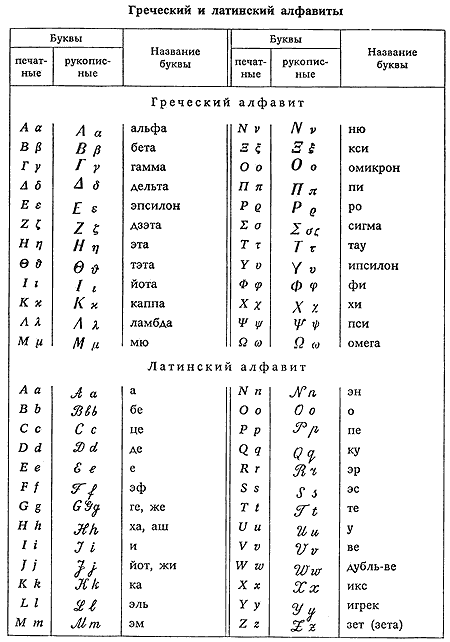 Умеем ли мы ориентироваться           в общепринятых условных обозначениях?
В … алфавите 24 буквы.
Буквы С, F встречаются только в … алфавите.
Многие названия букв в … алфавите впоследствии стали частями слов или отдельными словами в русском языке.
В … алфавите количество букв больше. 
Многие написания букв в … алфавите такие же, как в русском алфавите.
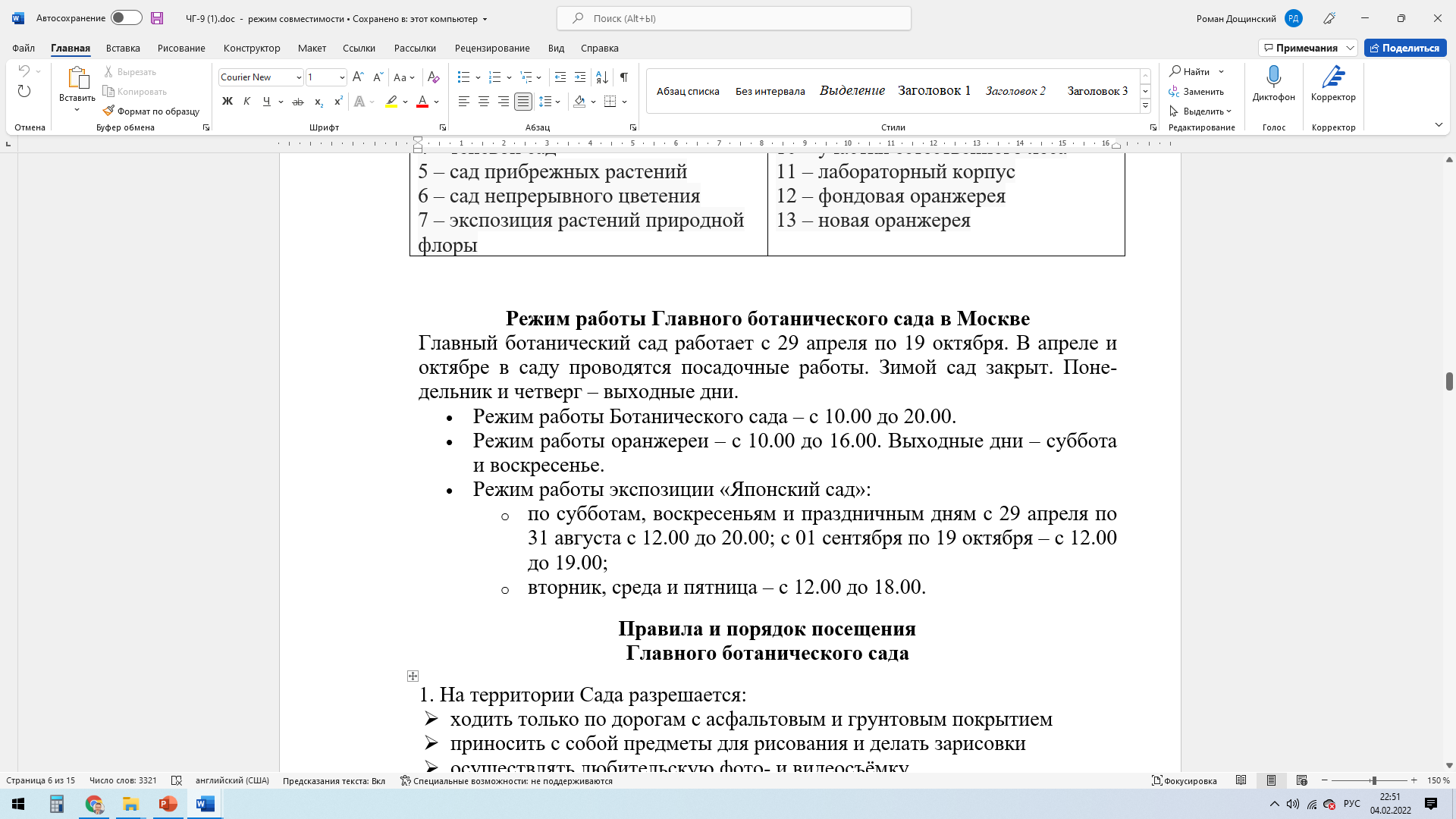 Готовы ли мы легко обрабатывать числовые значения?
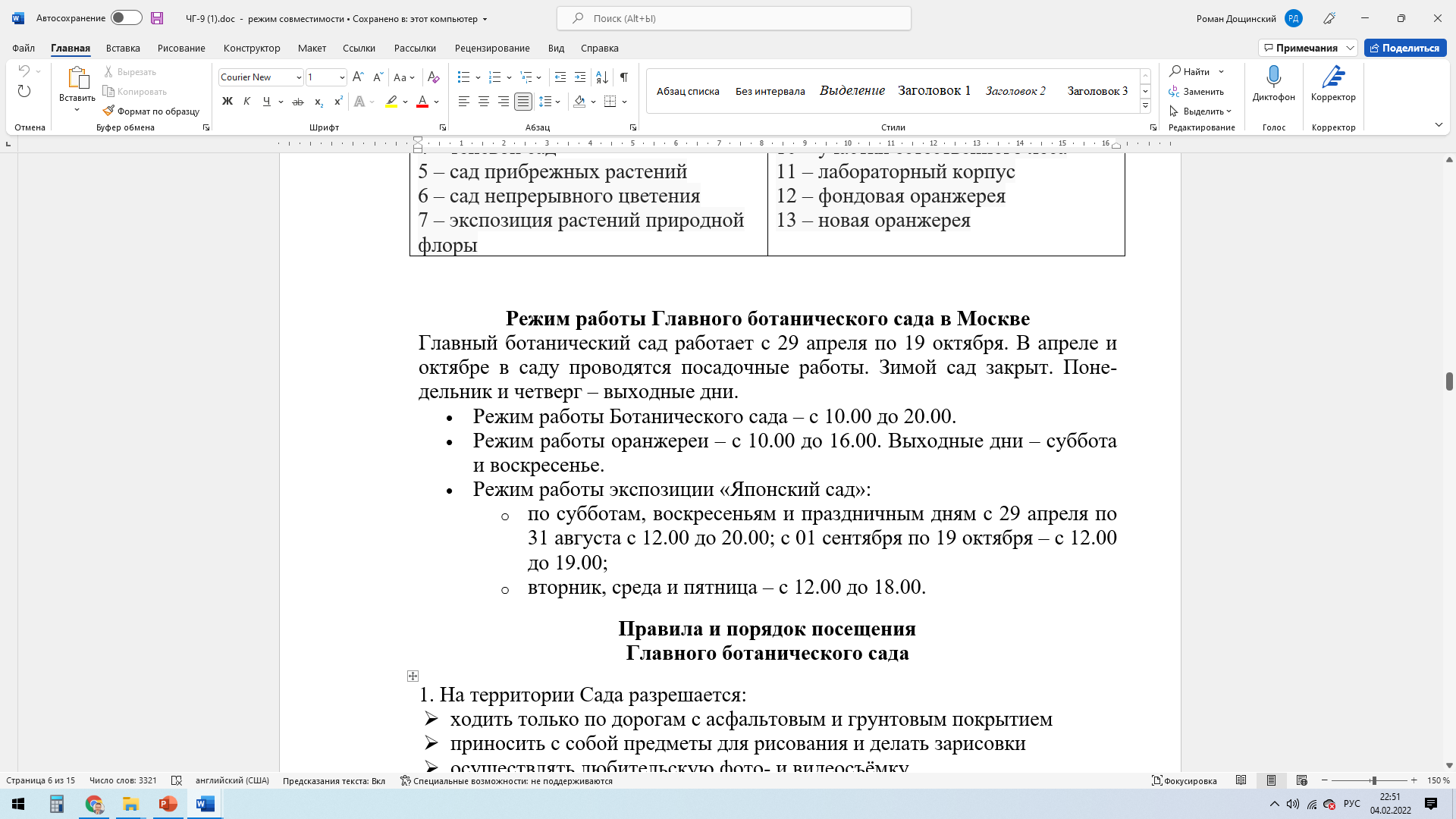 Готовы ли мы легко обрабатывать числовые значения?
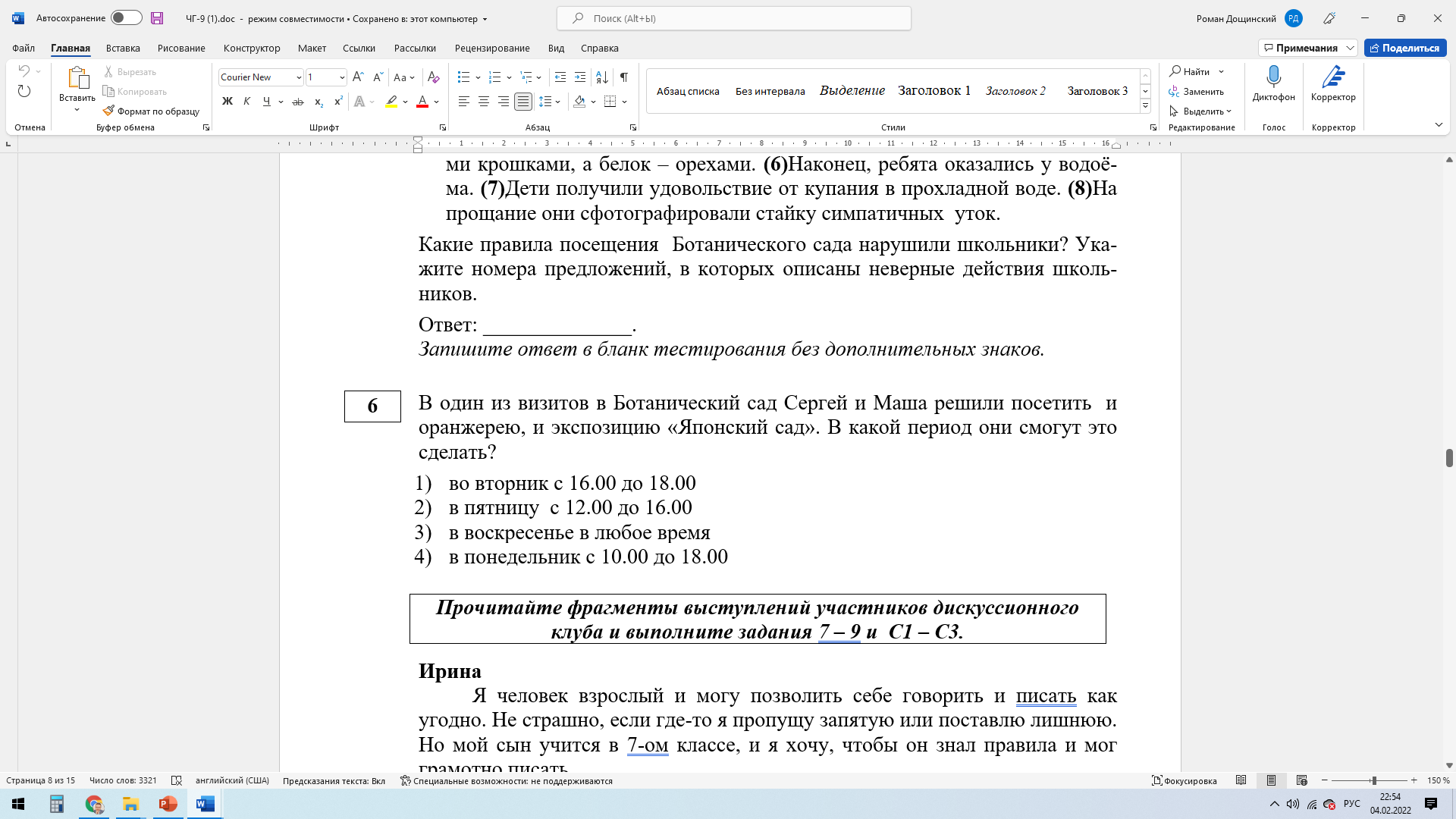 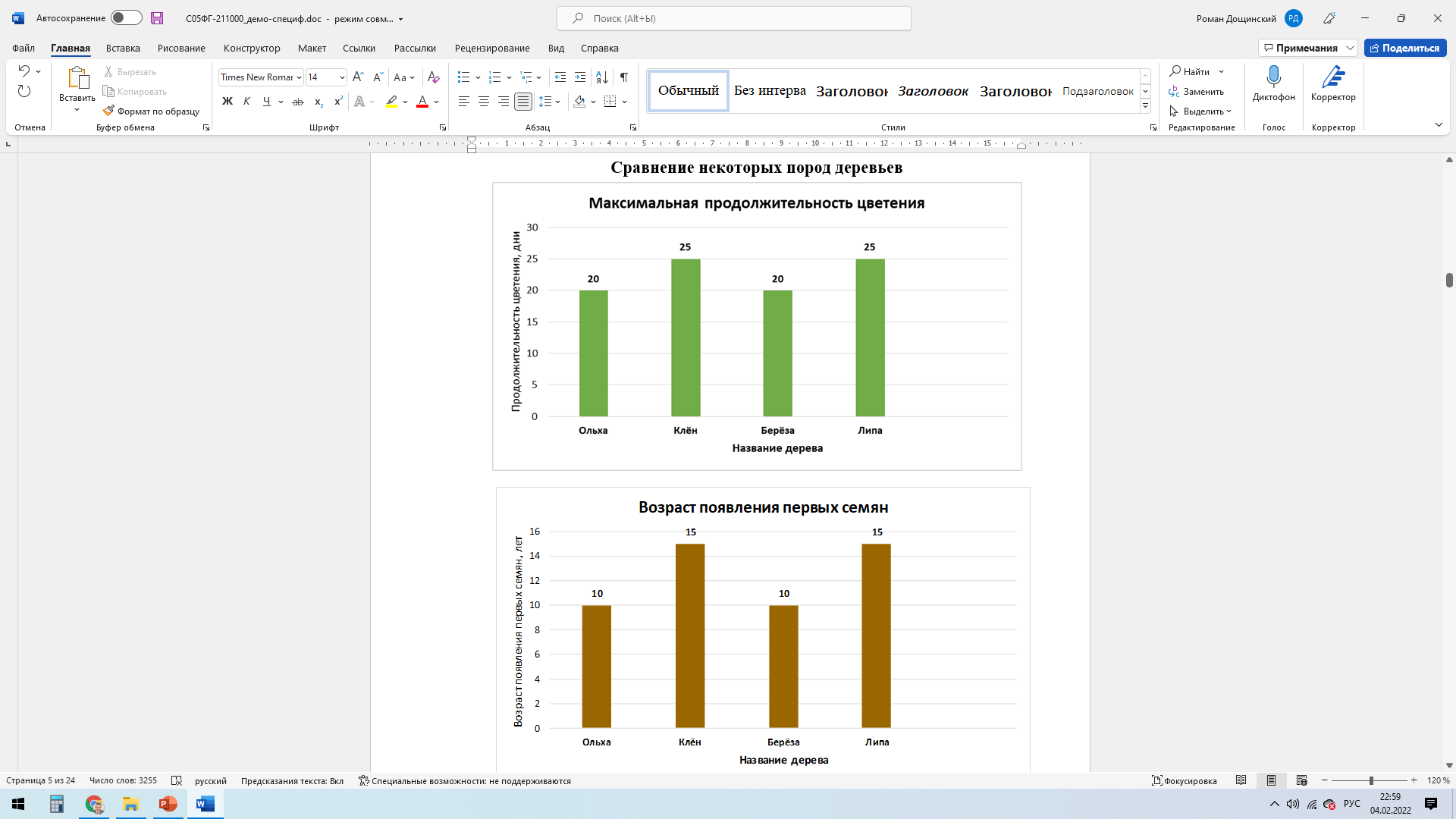 Готовы ли мы легко обрабатывать числовые значения?
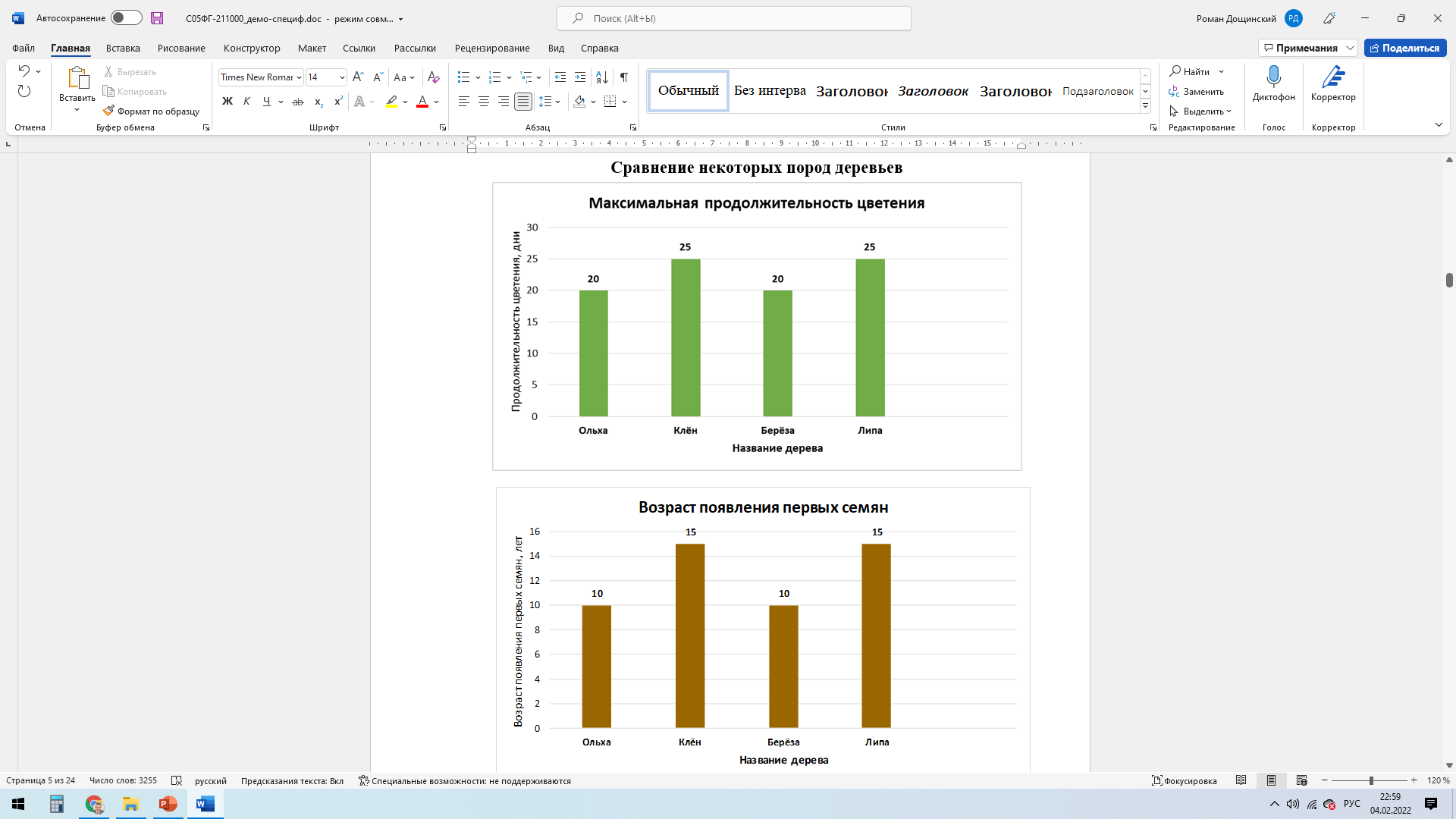 Готовы ли мы легко обрабатывать числовые значения?
Дайте развёрнутый ответ на вопрос: «Что можно сказать о берёзе в сравнении с другими деревьями на основании диаграмм “Сравнение некоторых пород деревьев”?»
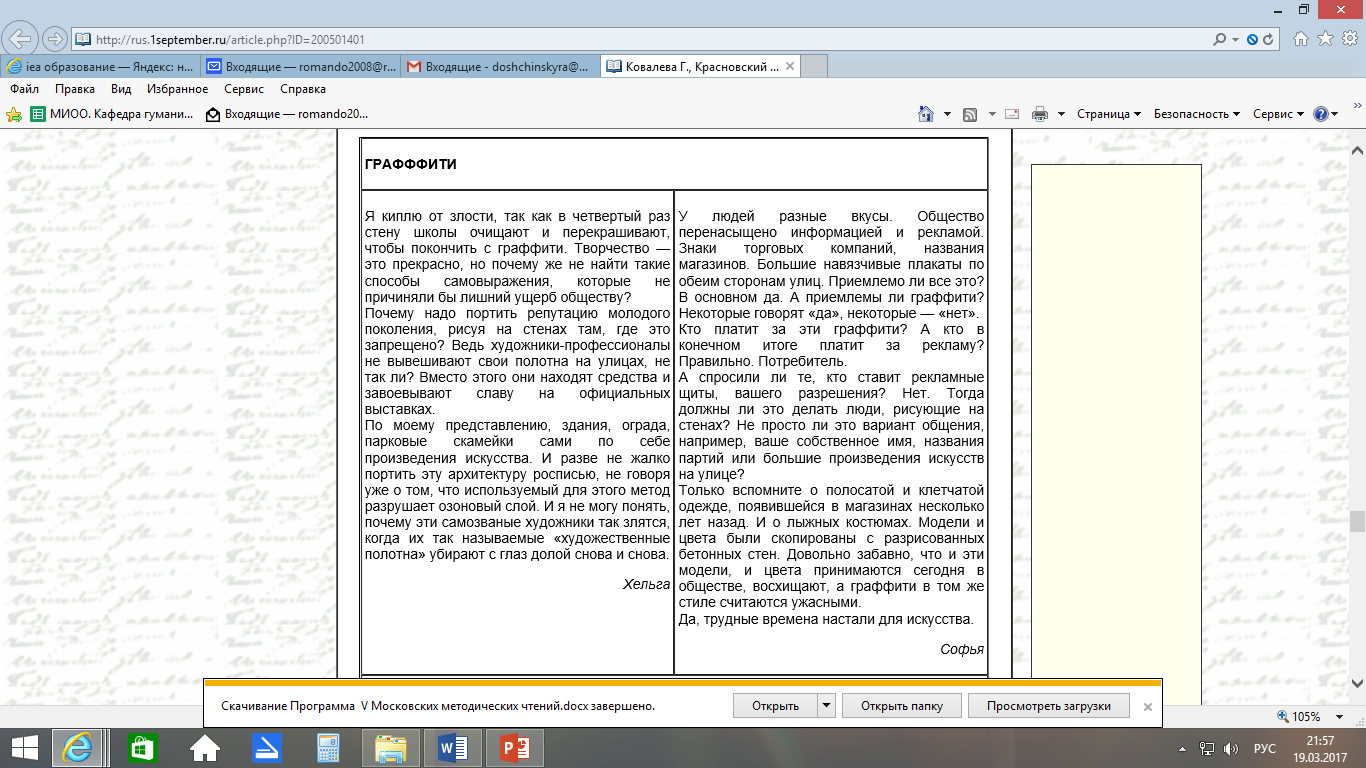 Вопрос. Почему Софья ссылаетсяна рекламу?
Тренинг «вычитывания» подтекста
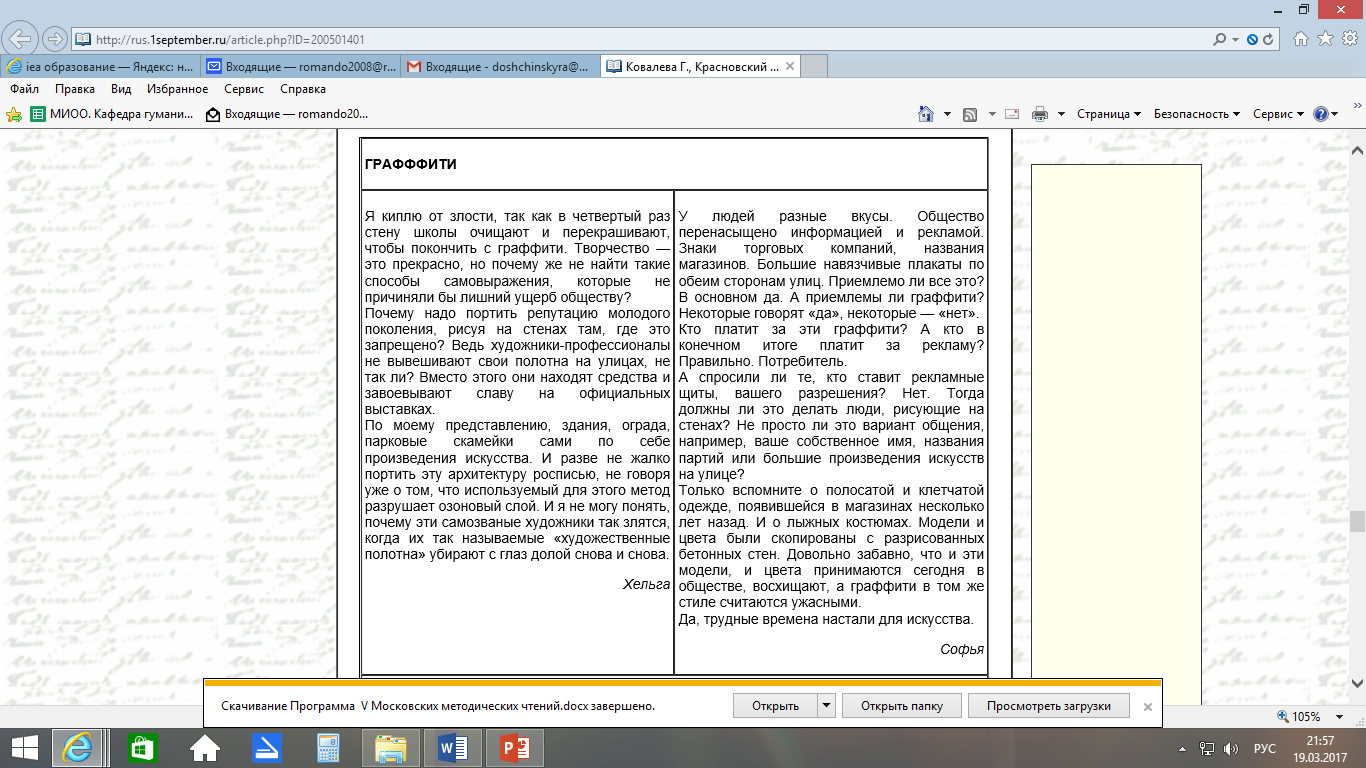 Вопрос. Почему Софья ссылаетсяна рекламу?
Ответы.
– Сравнение проводится между граффити и рекламой. Ведь реклама – это легальная форма граффити.
Или
– Обращение к рекламе – это способ защитить граффити.
Тренинг «вычитывания» подтекста
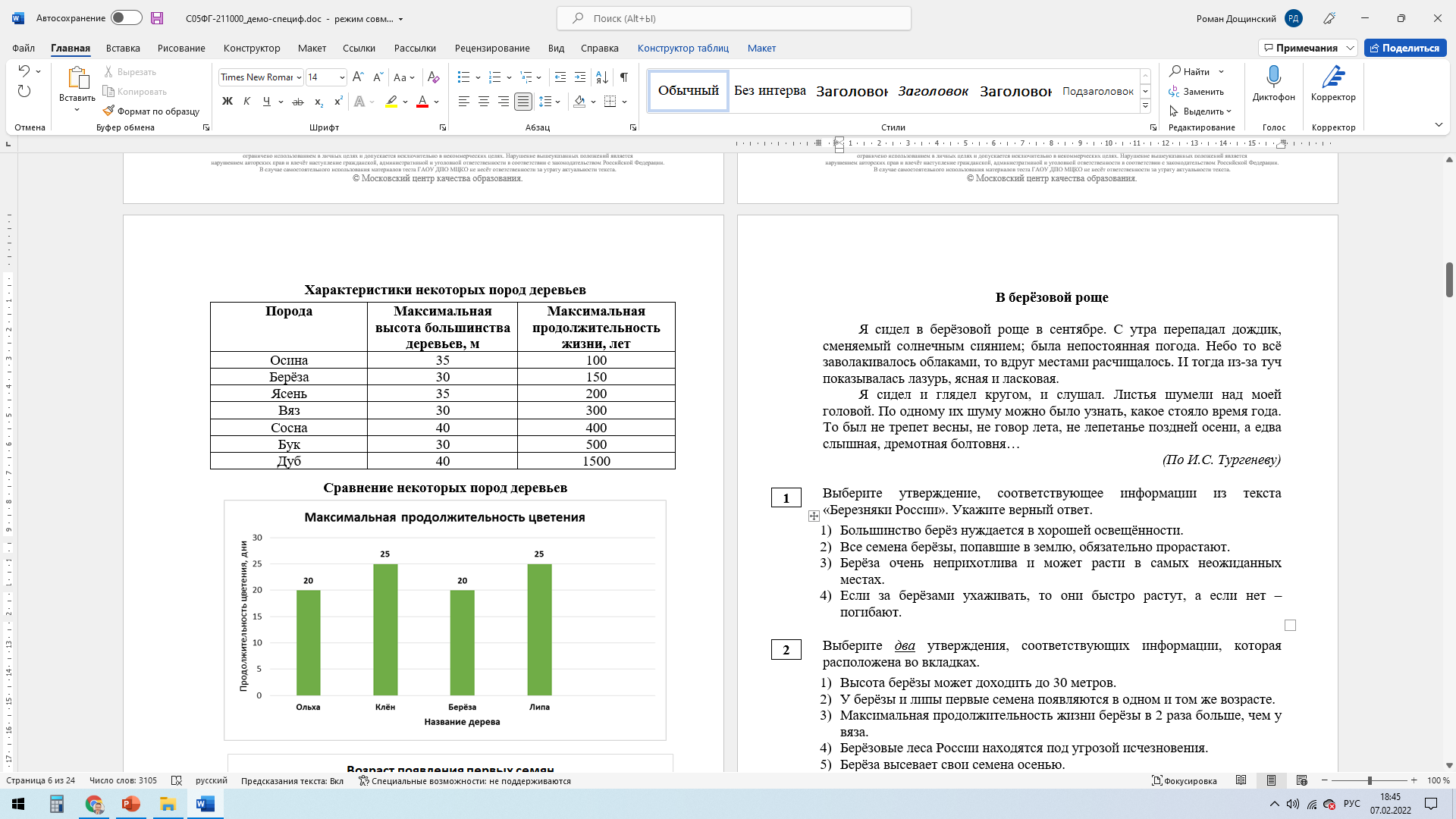 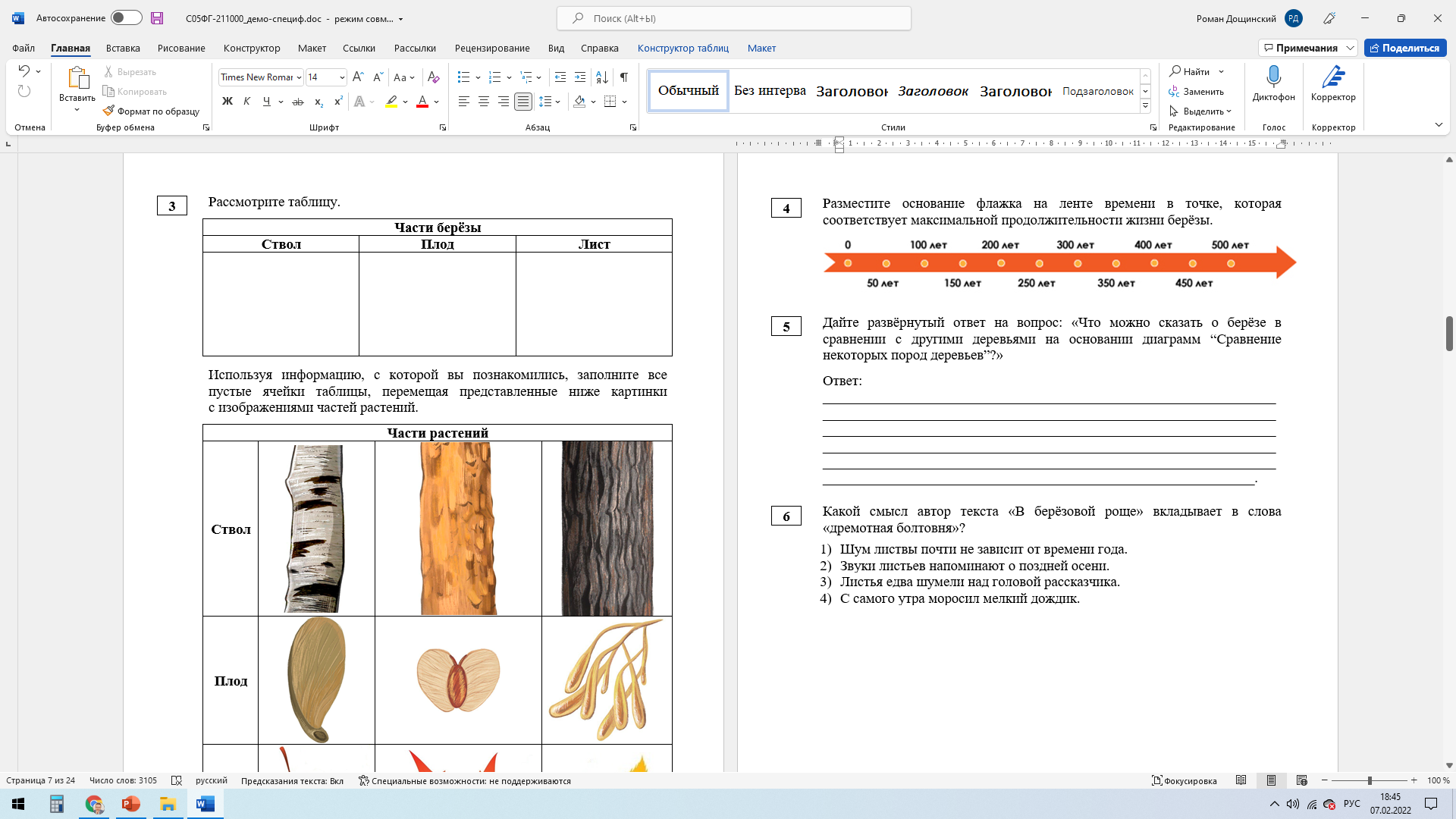 Тренинг «вычитывания» подтекста
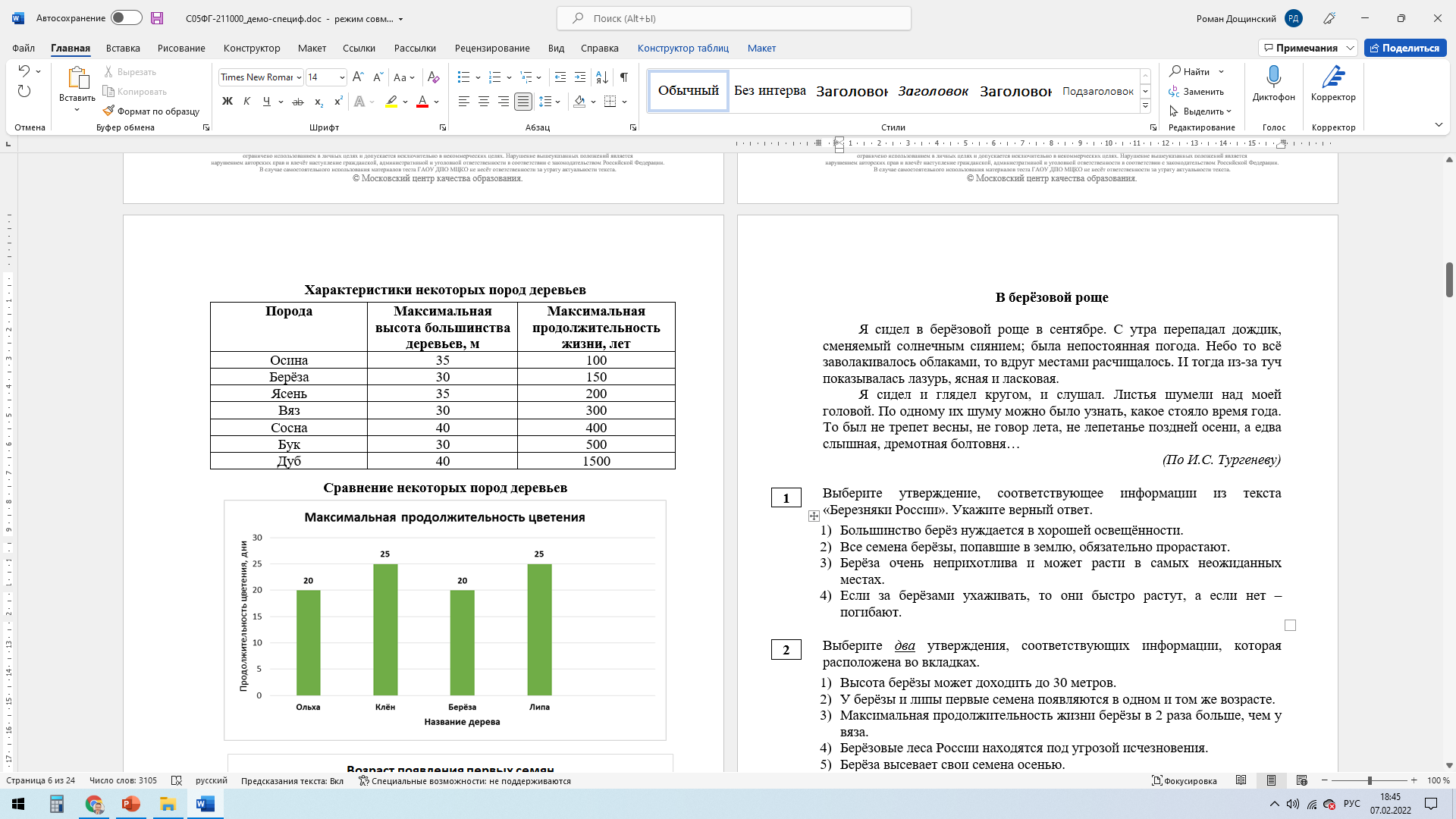 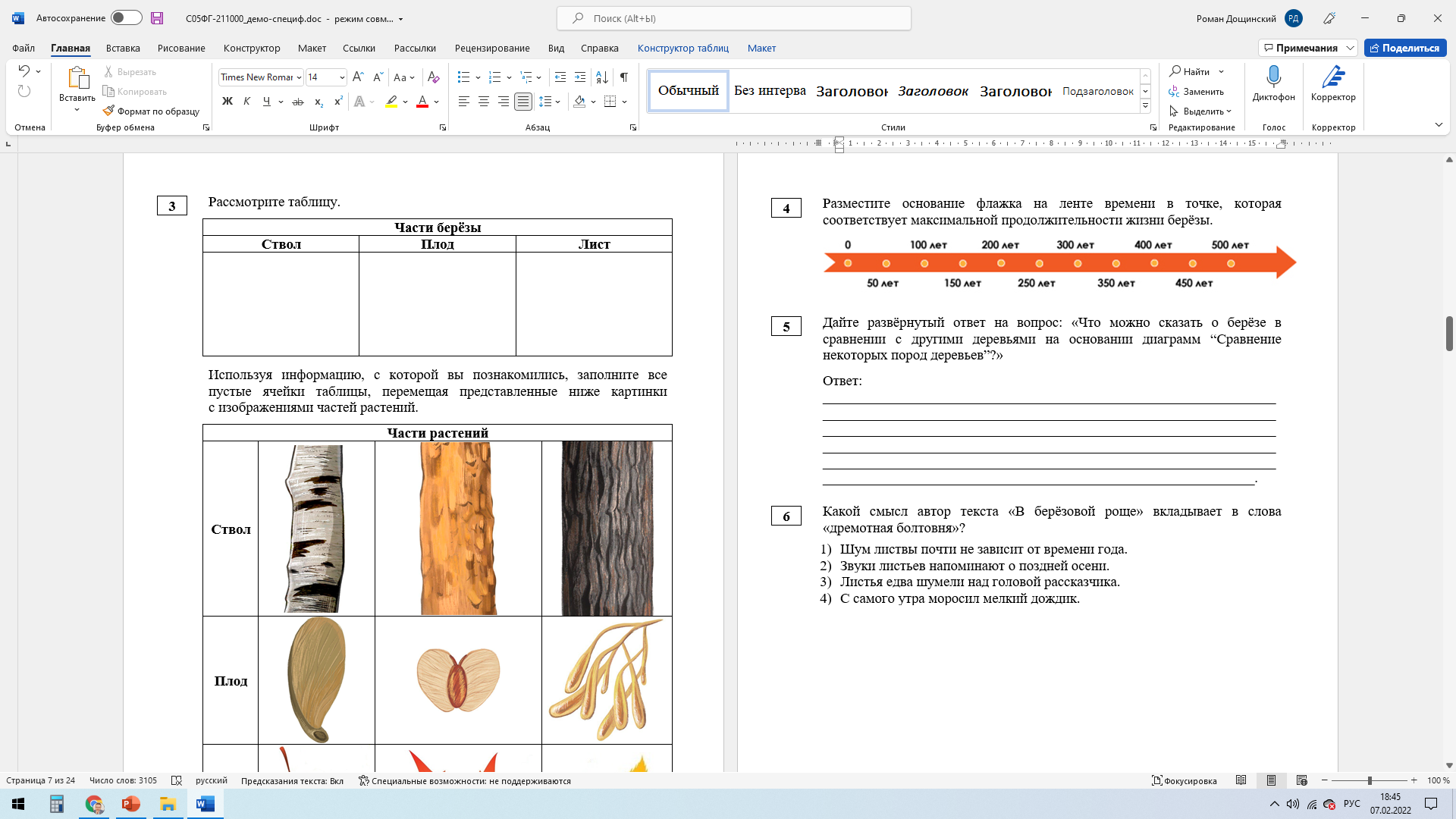 Тренинг «вычитывания» подтекста
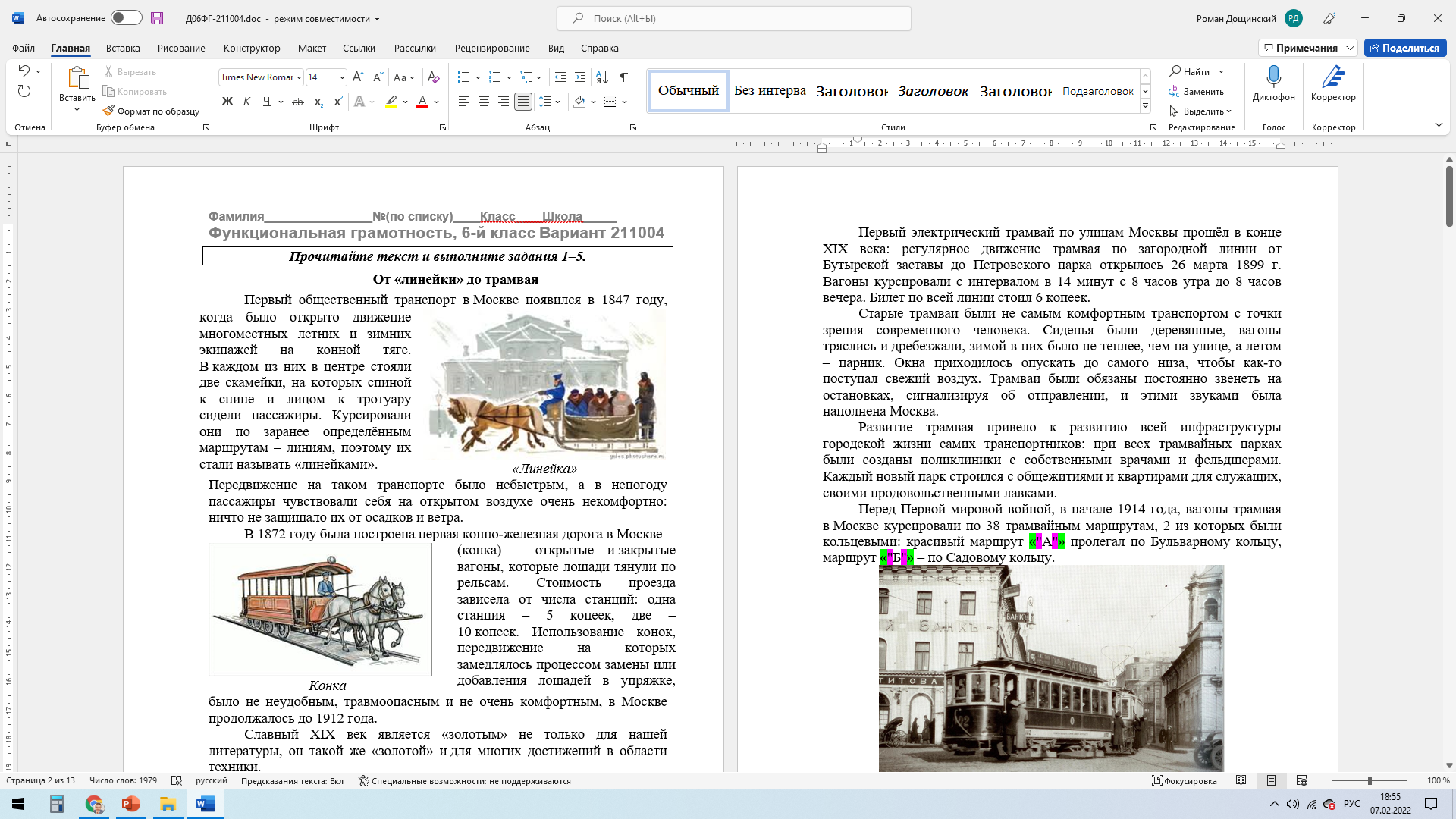 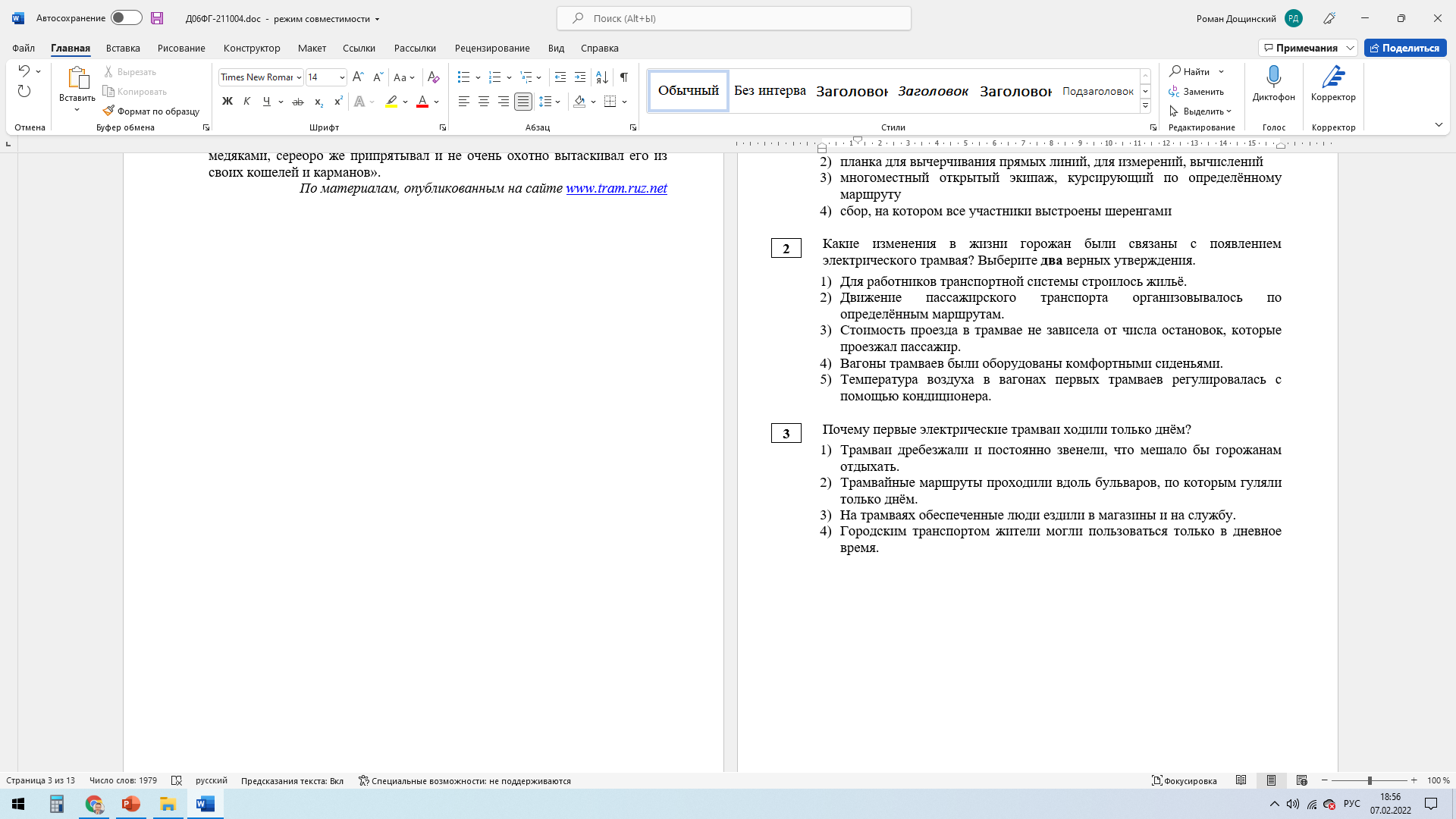 Тренинг «вычитывания» подтекста
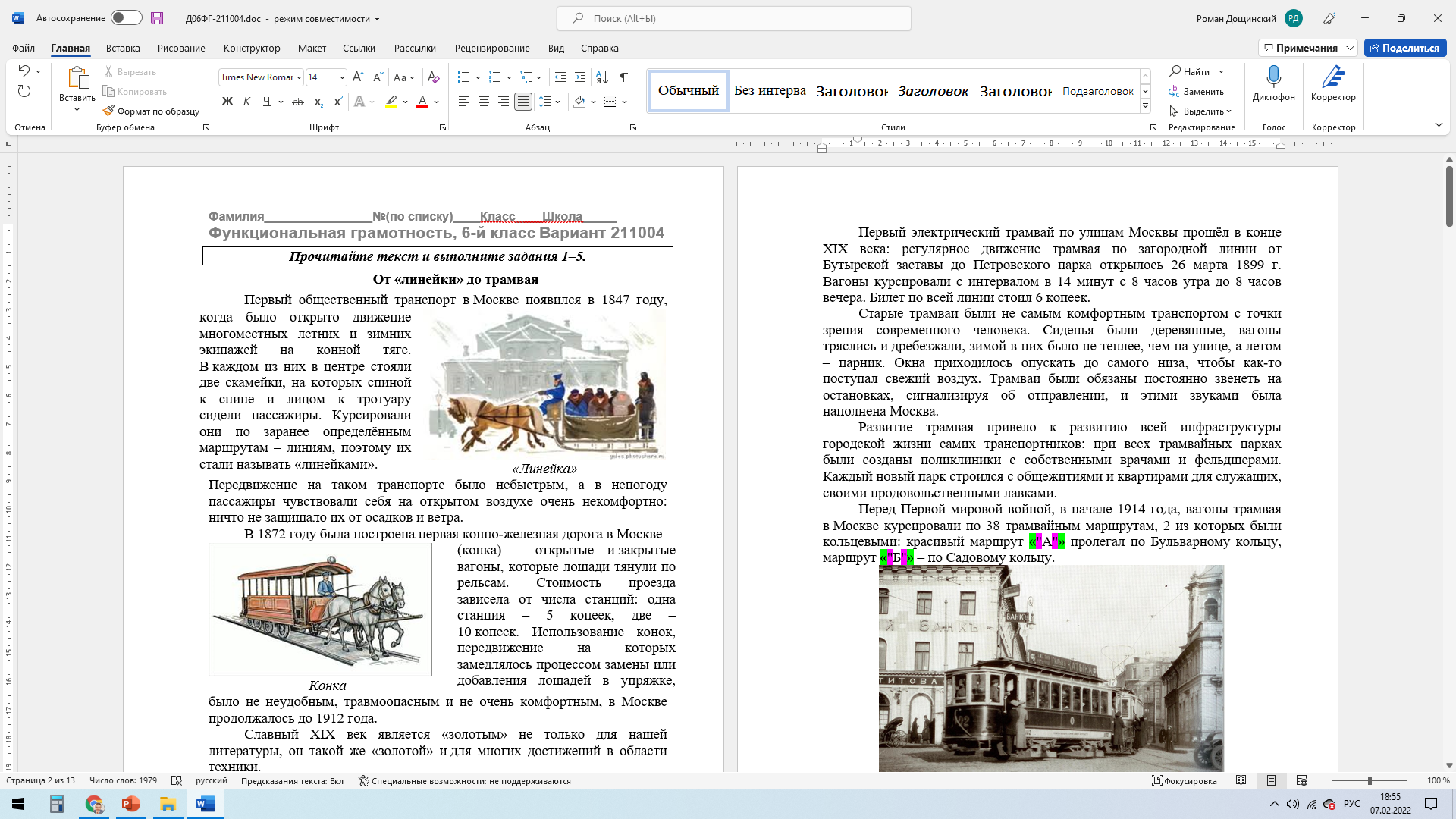 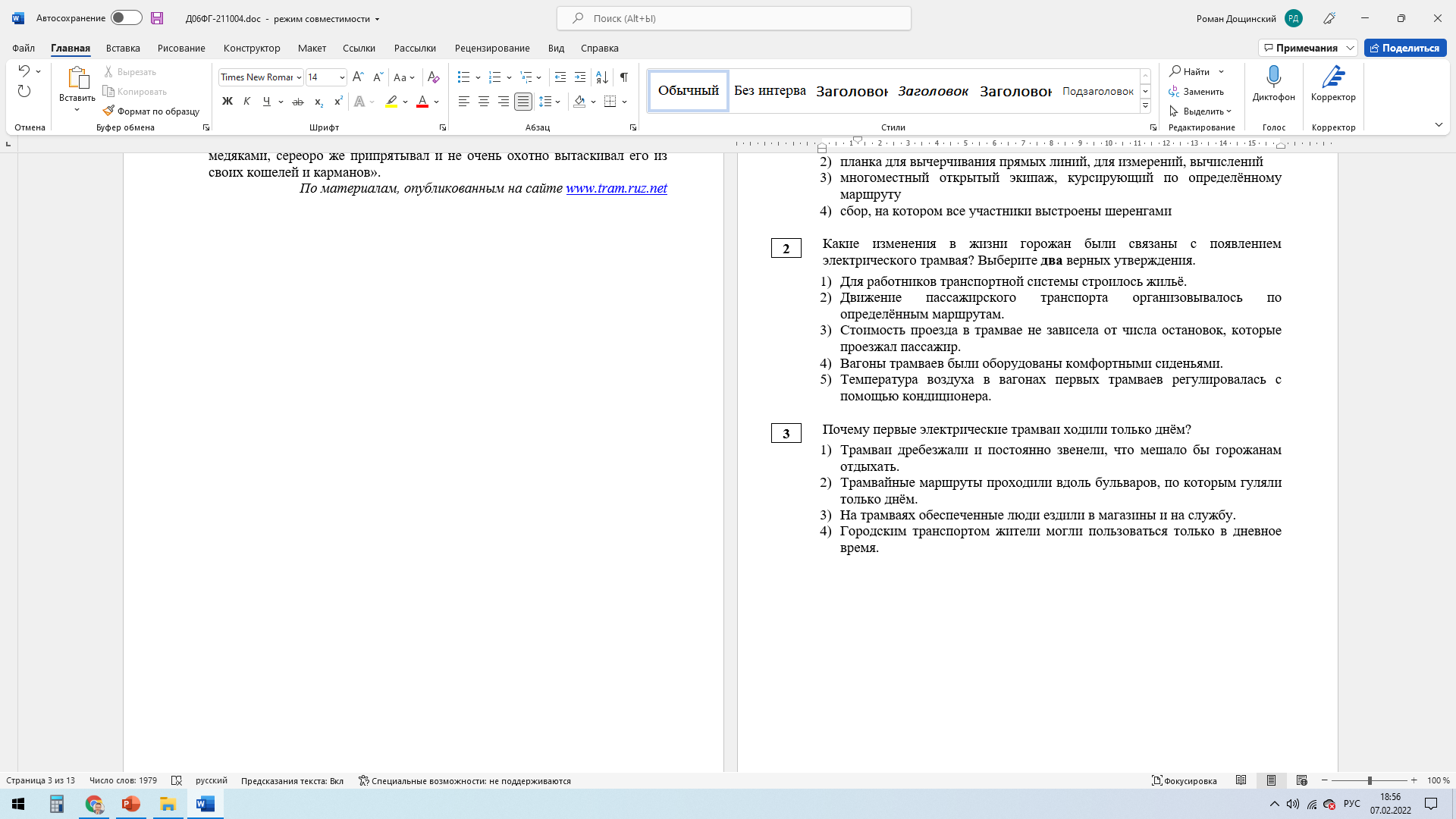 Тренинг «вычитывания» подтекста
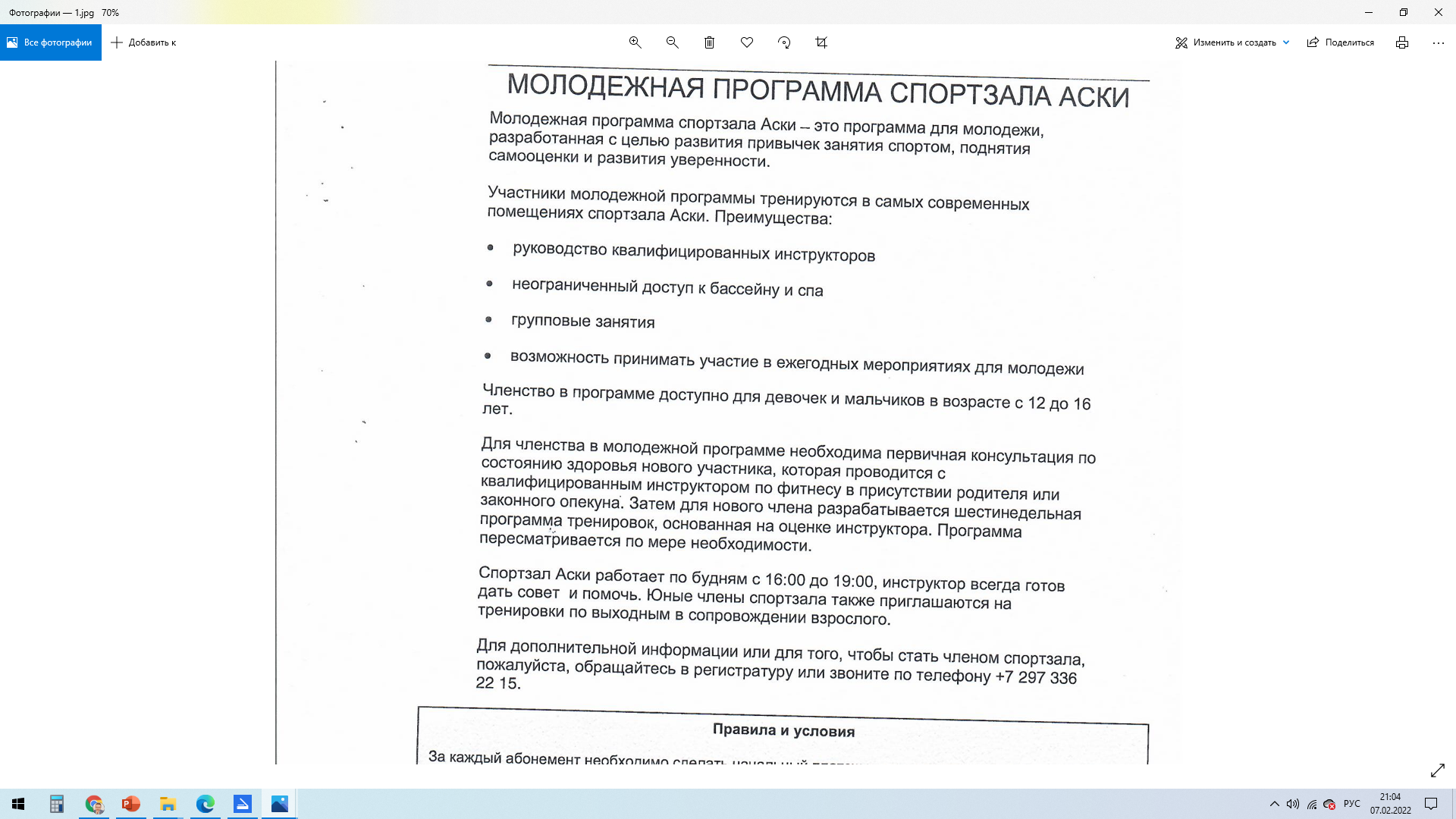 Умеем ли мы группировать (ранжировать) информацию?
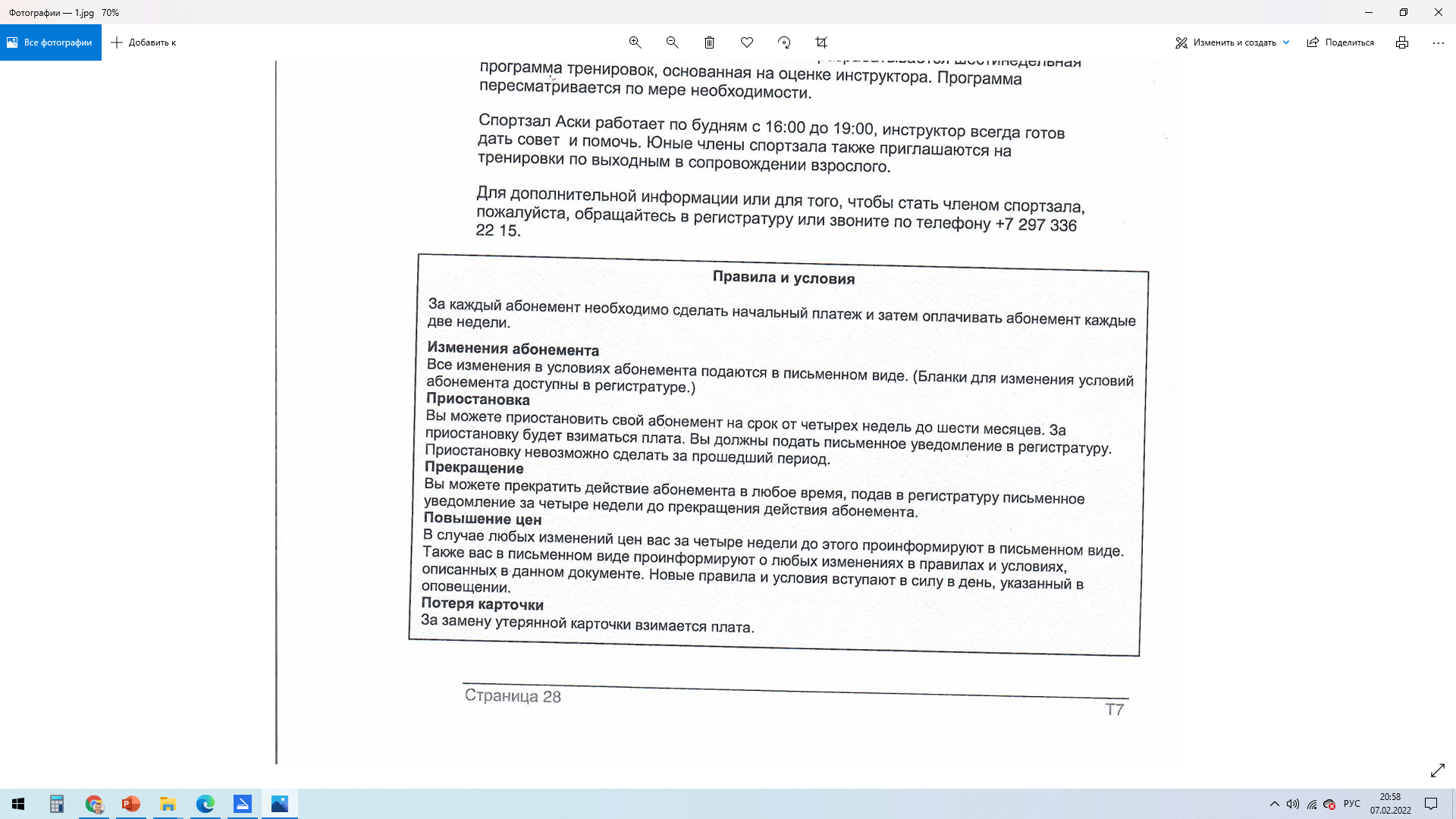 Умеем ли мы группировать (ранжировать) информацию?
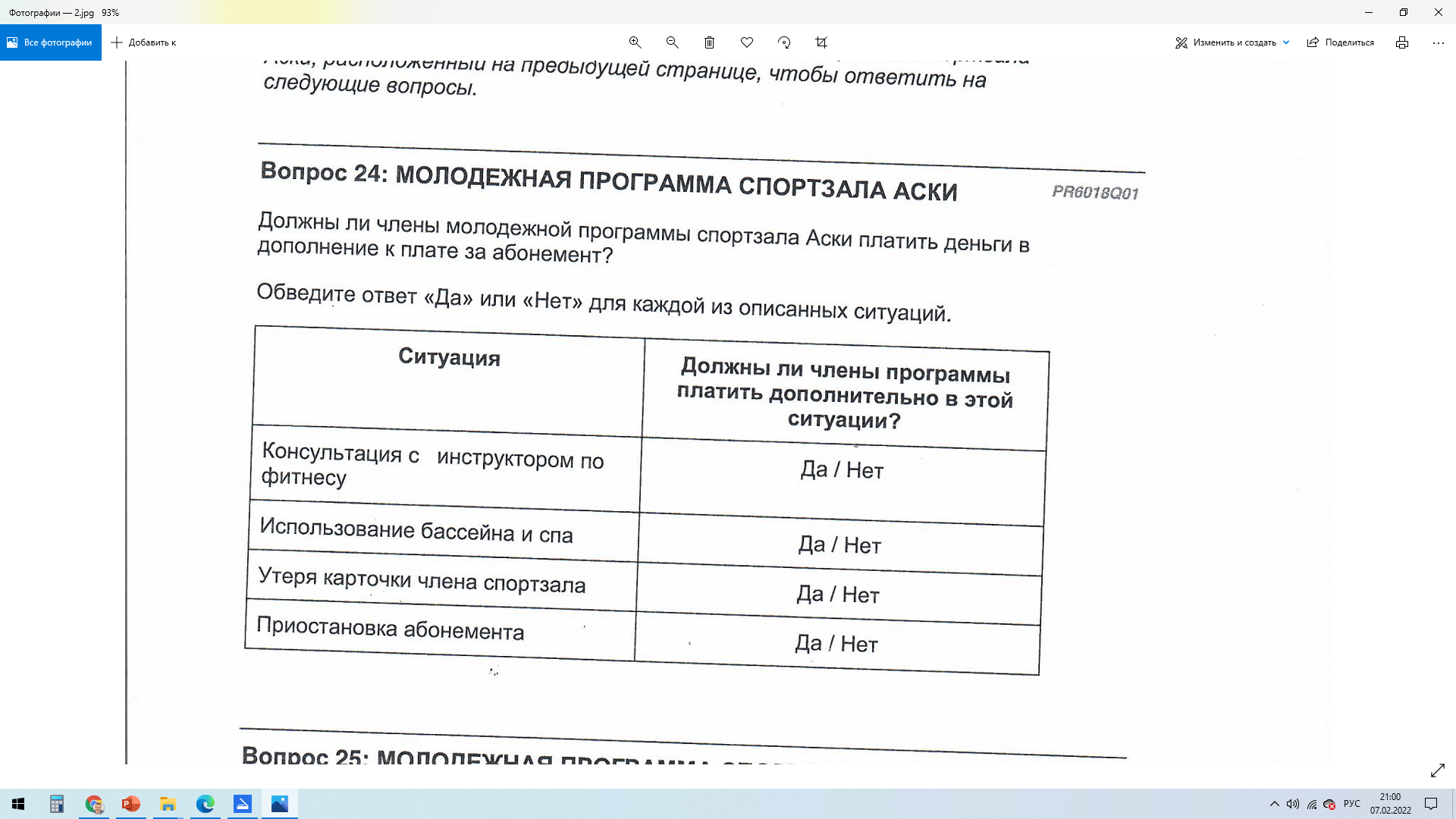 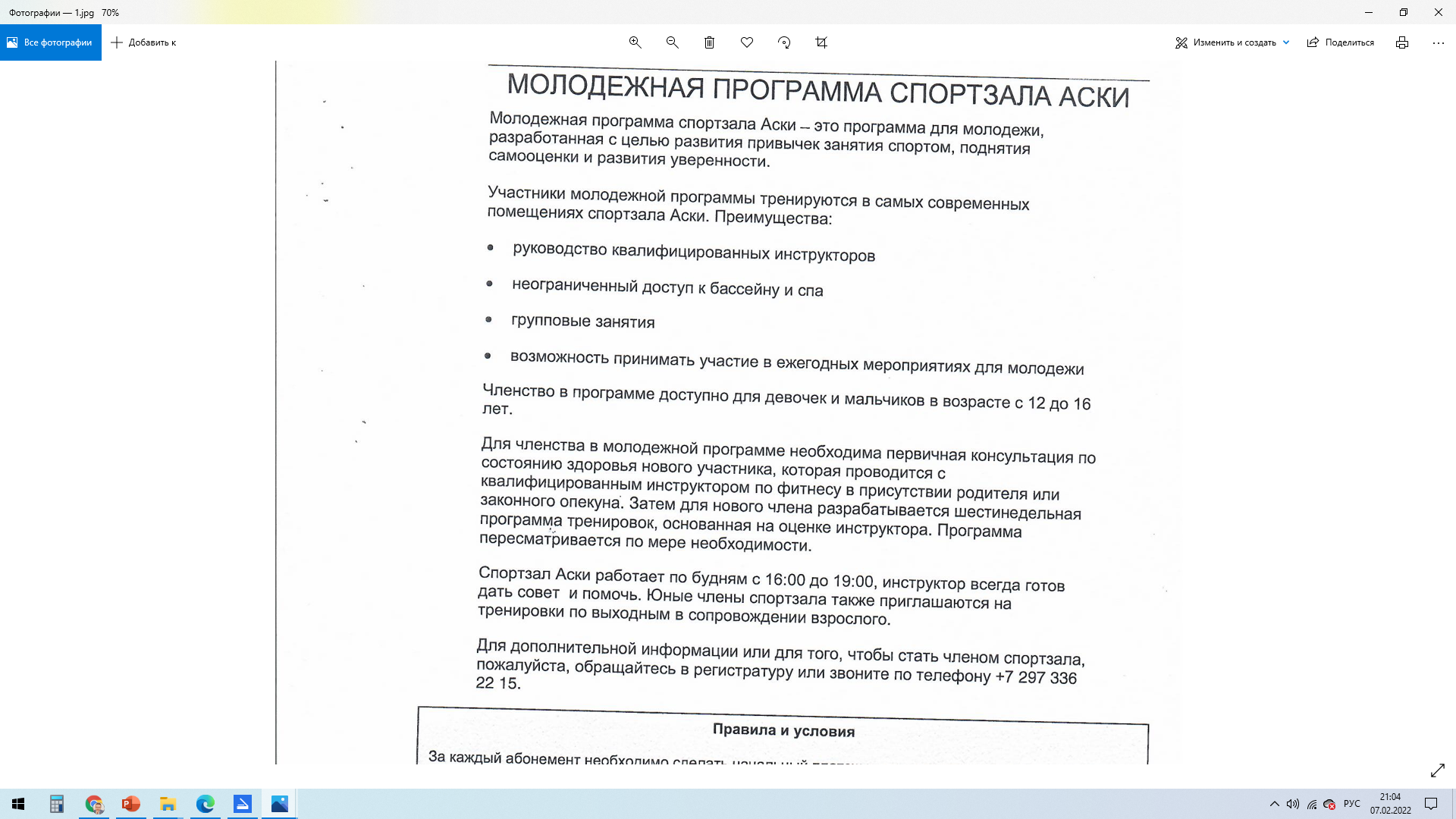 Умеем ли мы группировать (ранжировать) информацию?
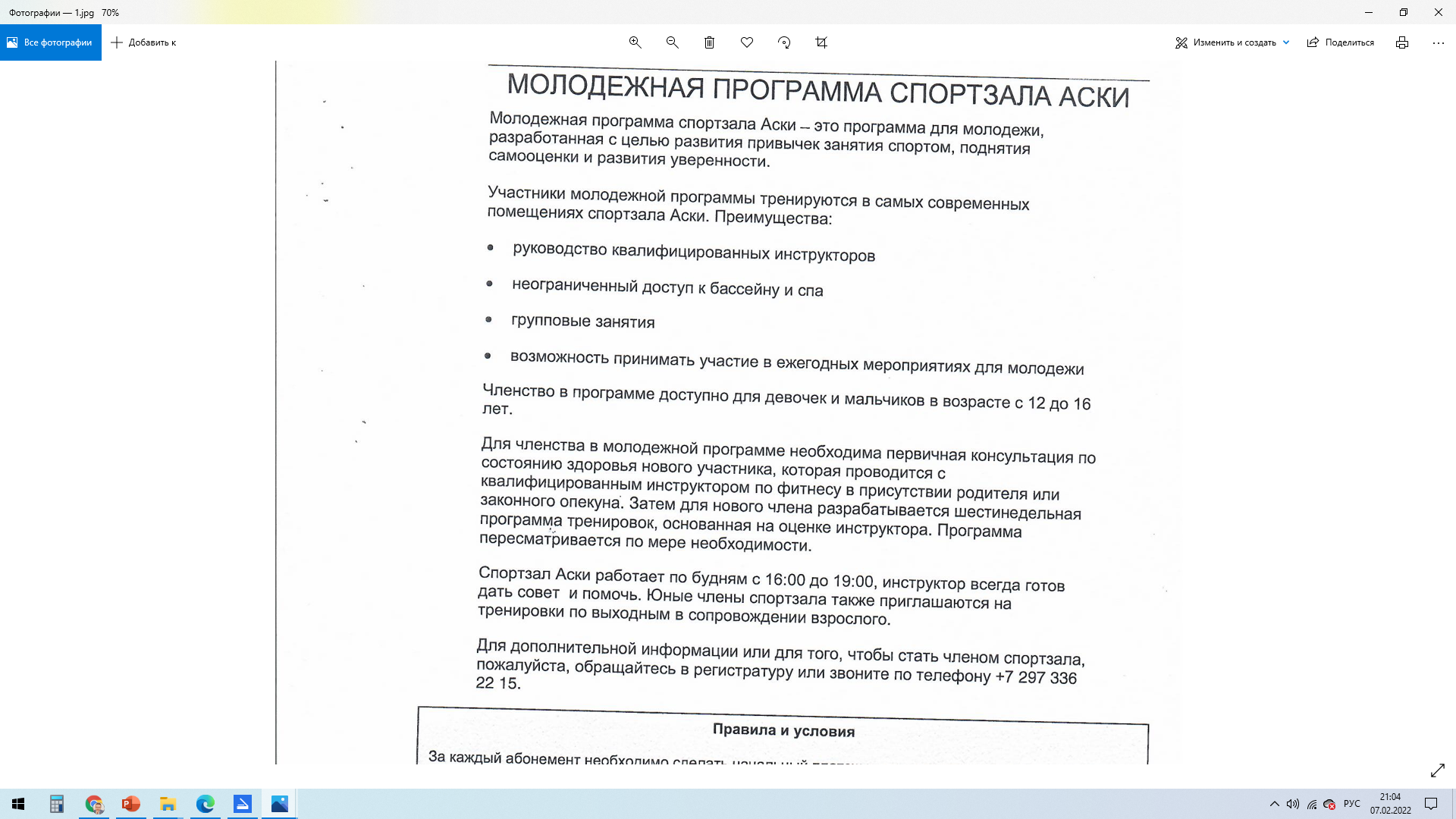 Умеем ли мы группировать (ранжировать) информацию?
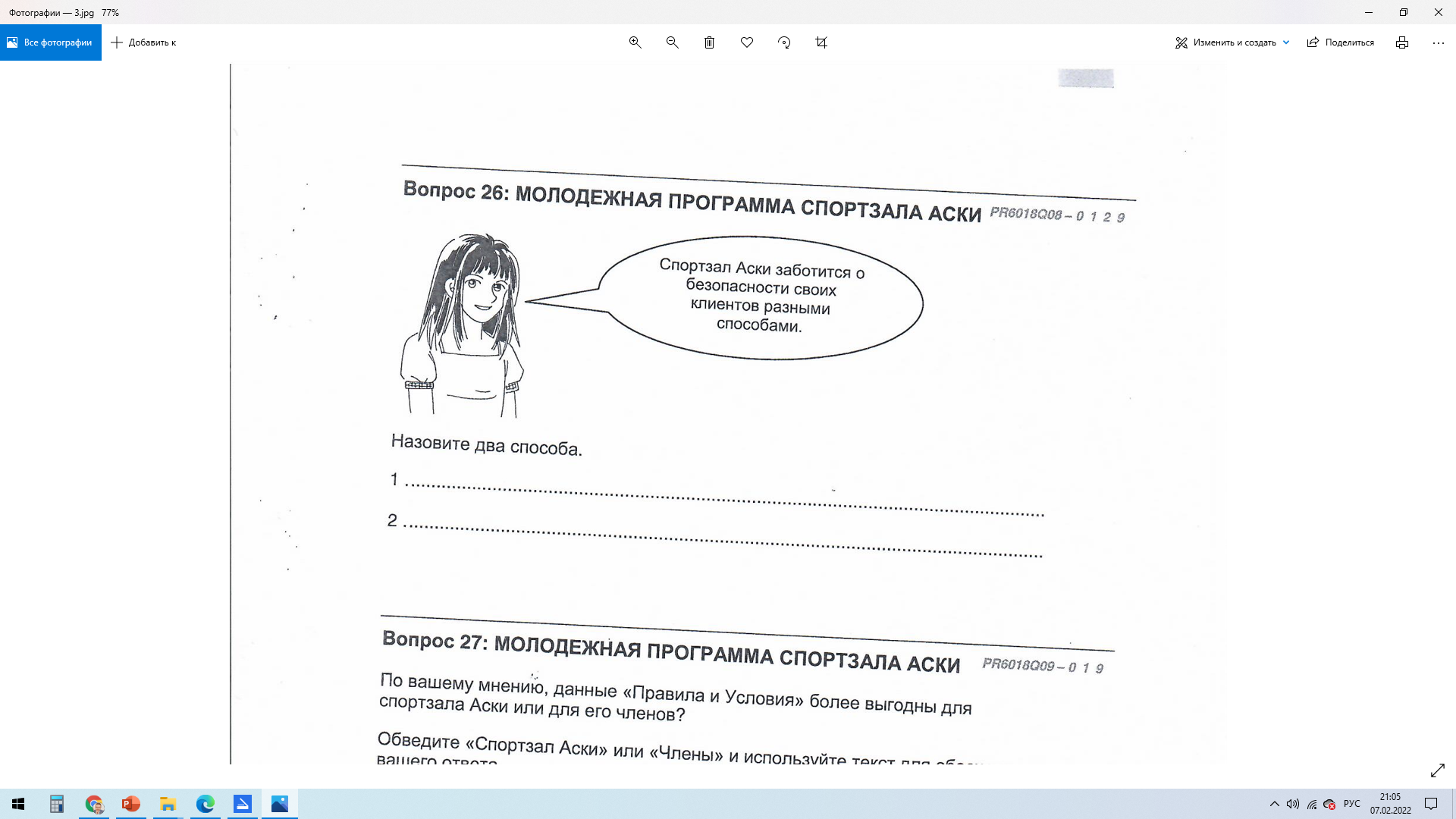 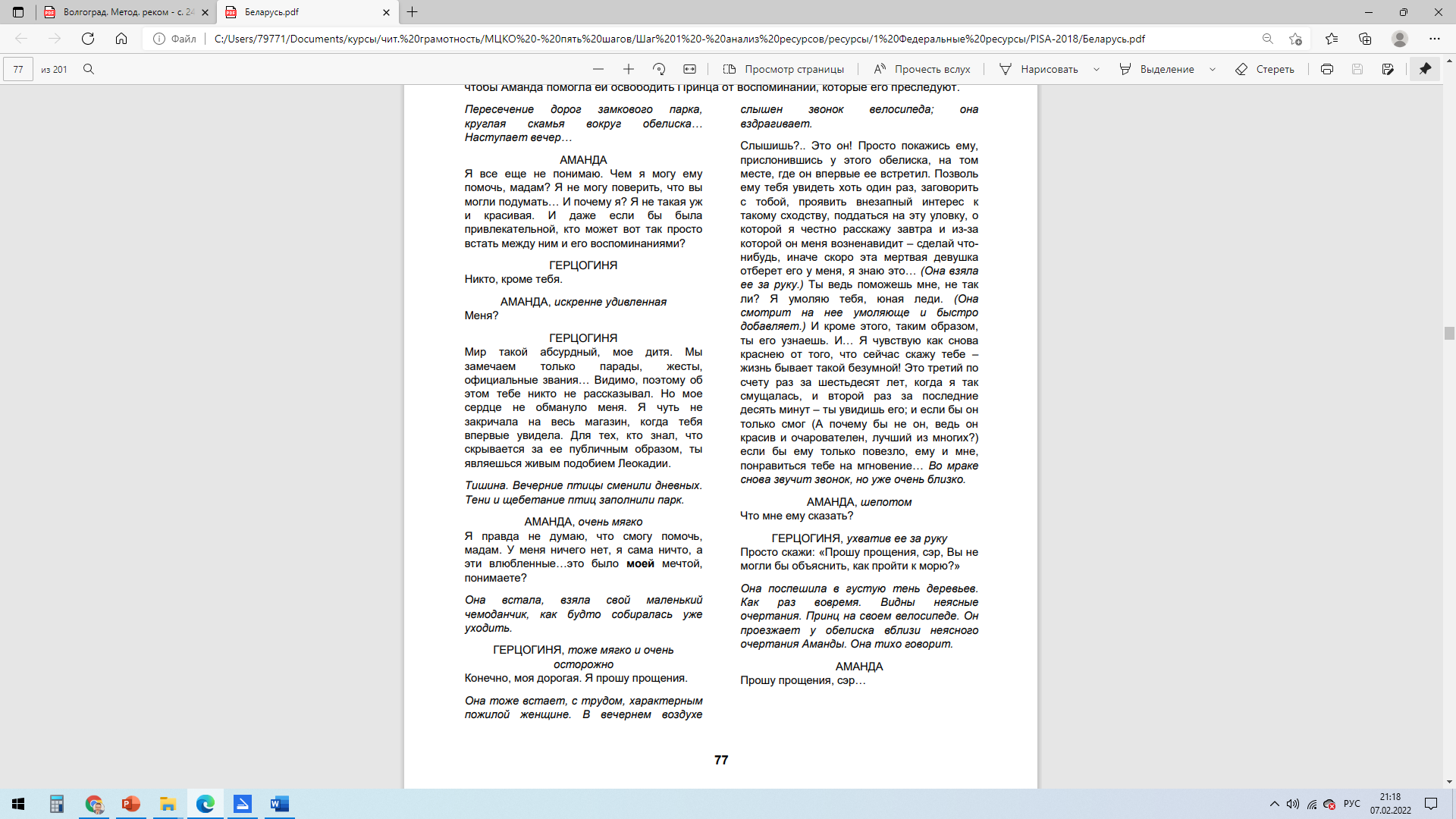 Умеем ли мы группировать (ранжировать) информацию?
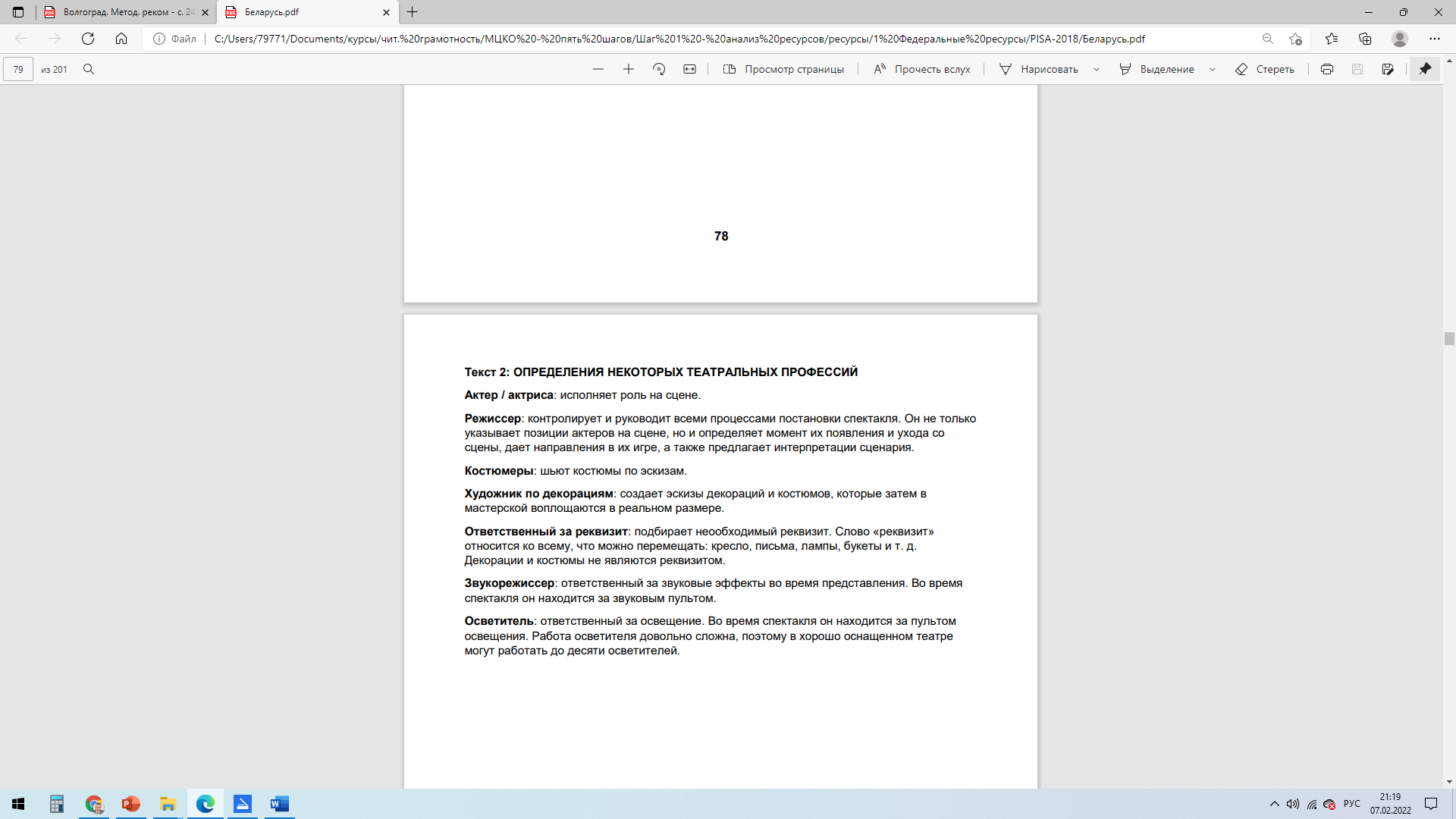 Умеем ли мы группировать (ранжировать) информацию?
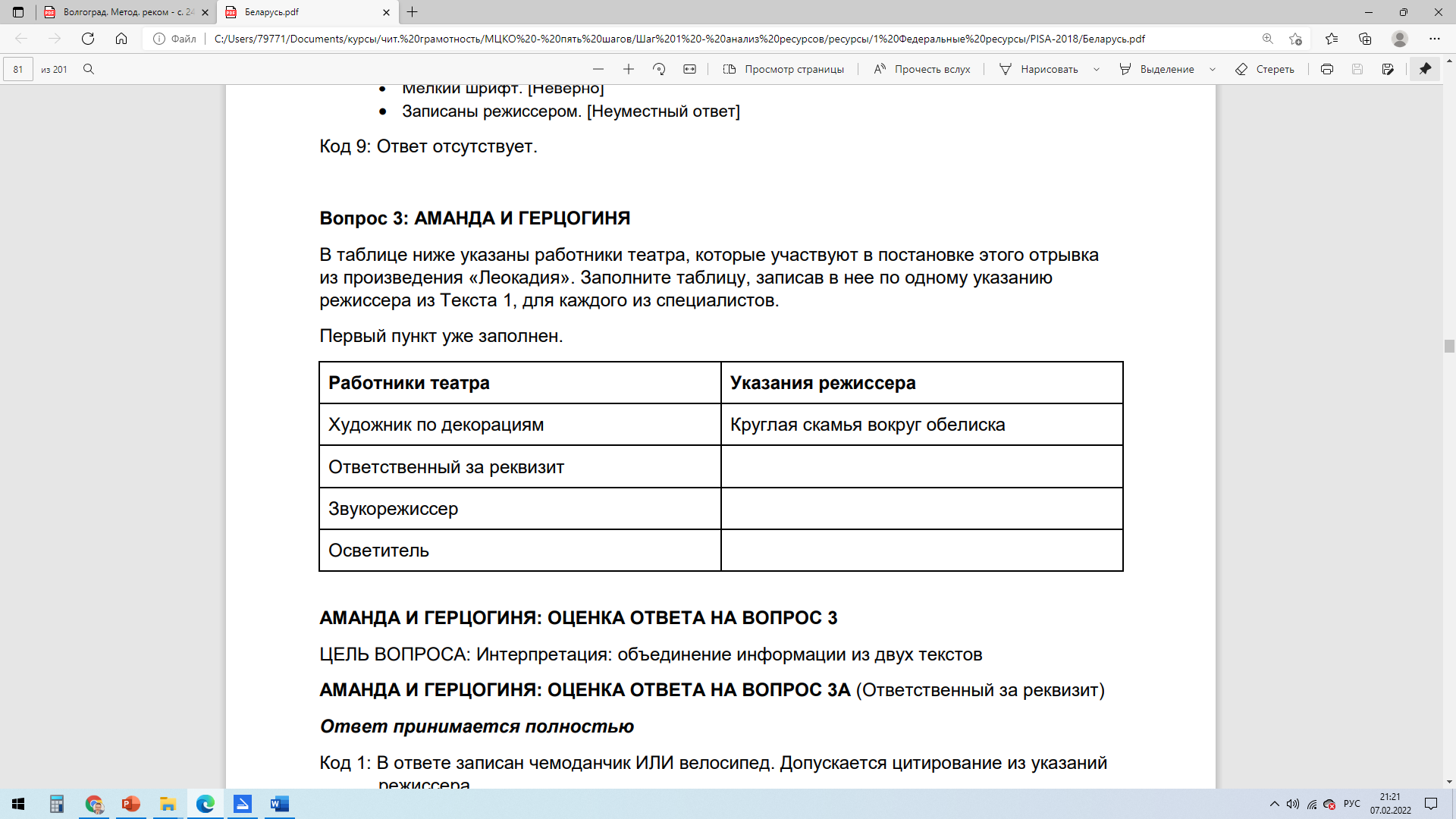 Умеем ли мы группировать (ранжировать) информацию?
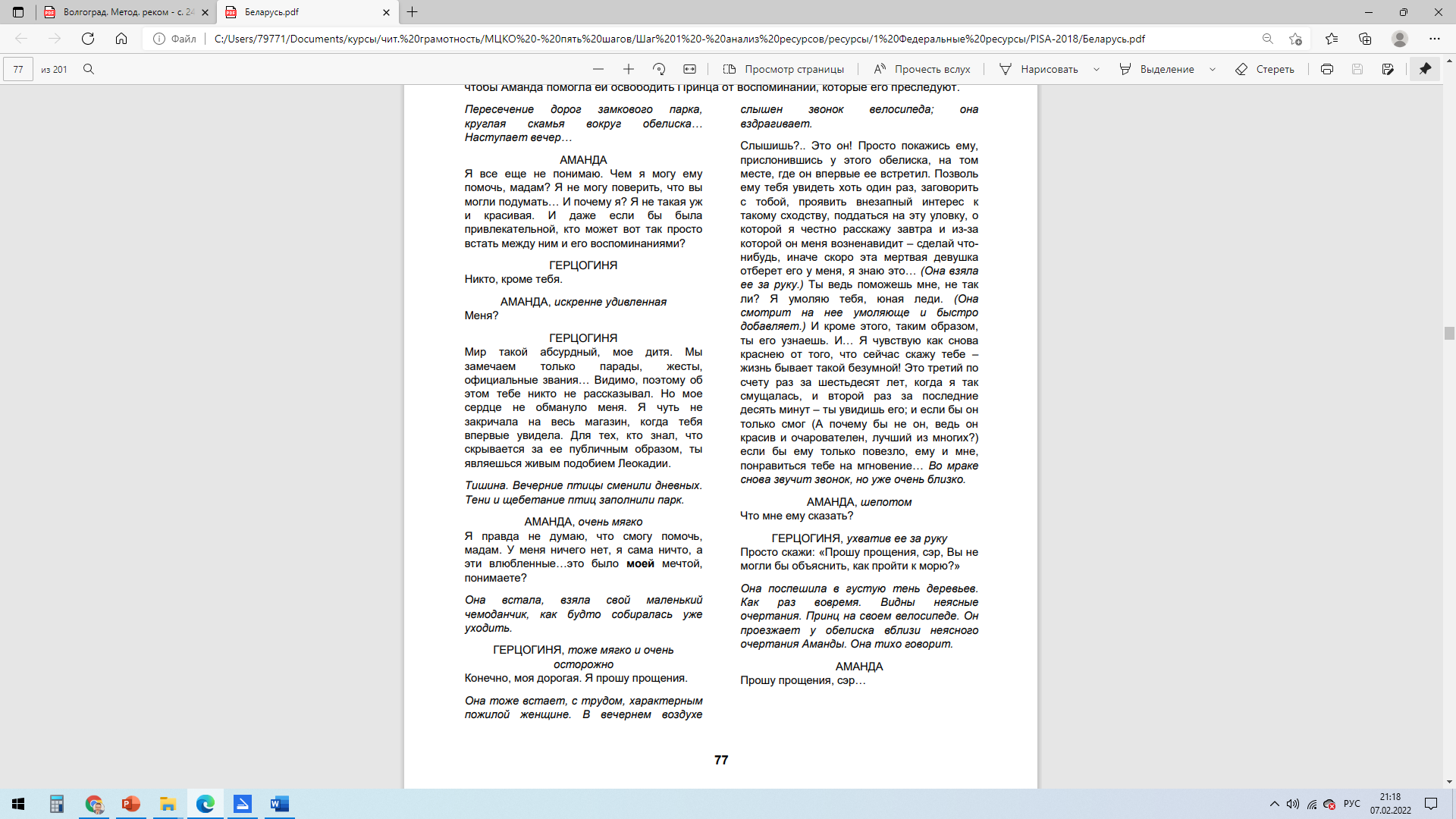 Умеем ли мы группировать (ранжировать) информацию?
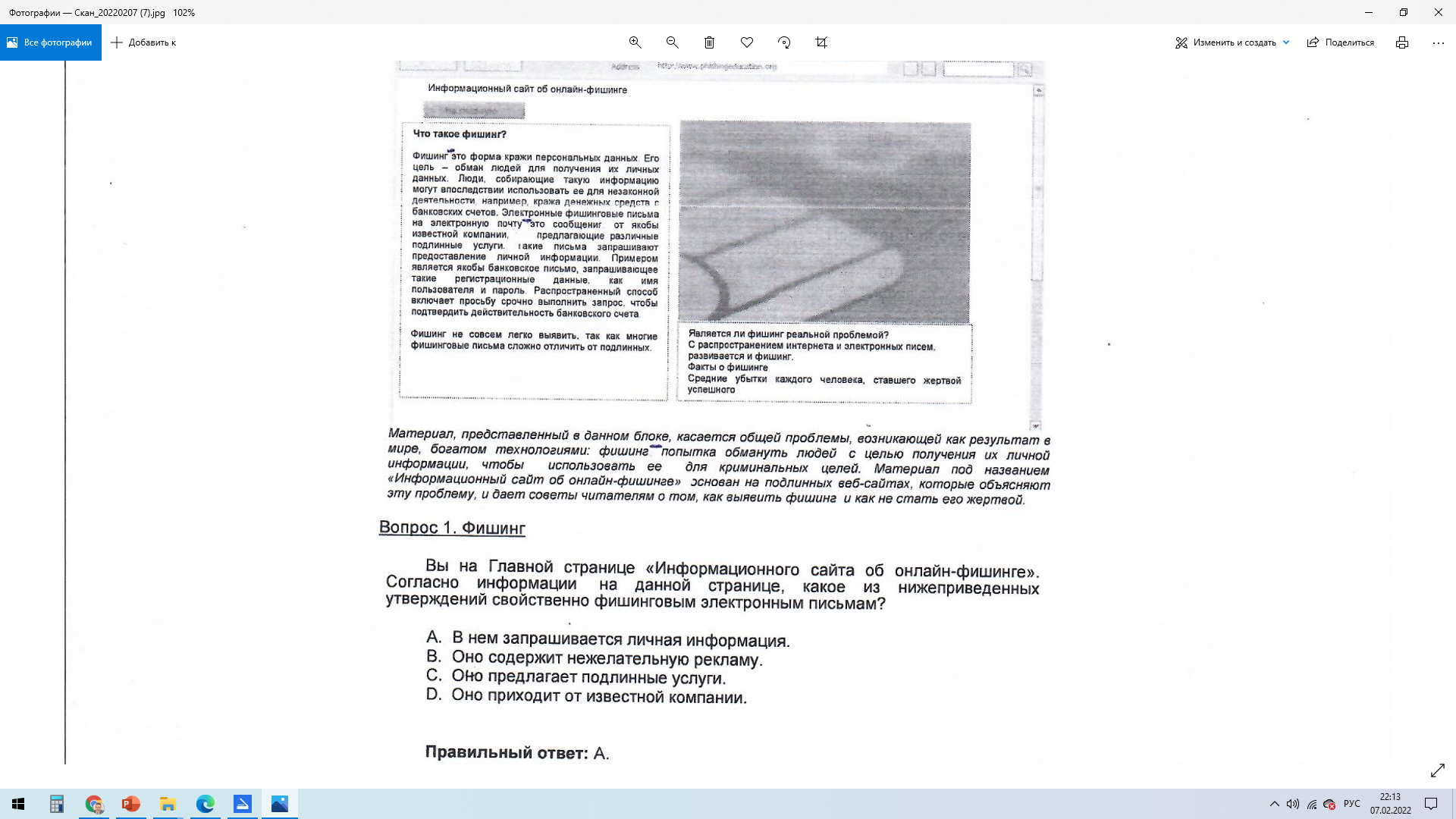 Готовы ли мы верно воспринимать информационную навигацию?
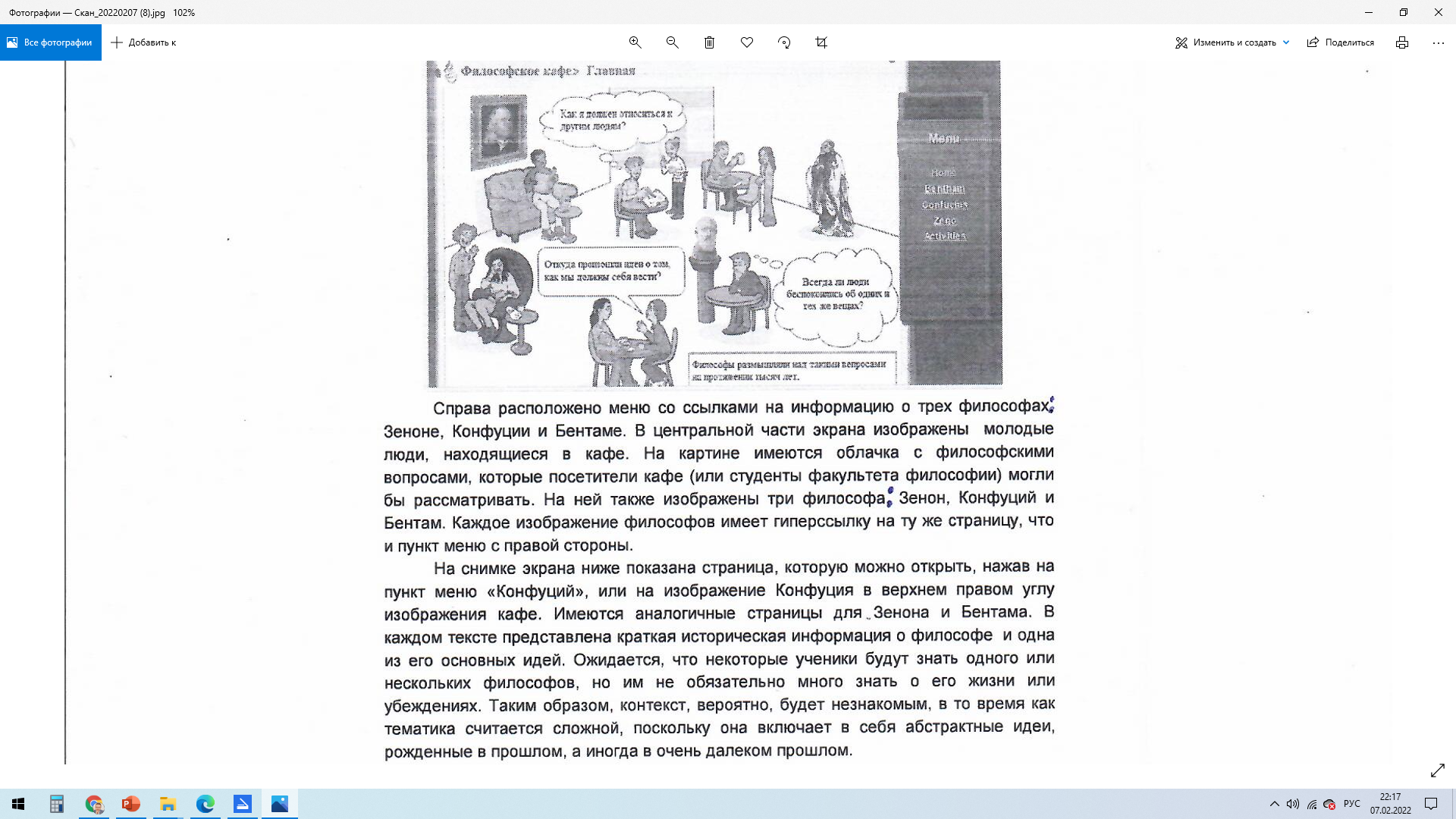 Готовы ли мы верно воспринимать информационную навигацию?
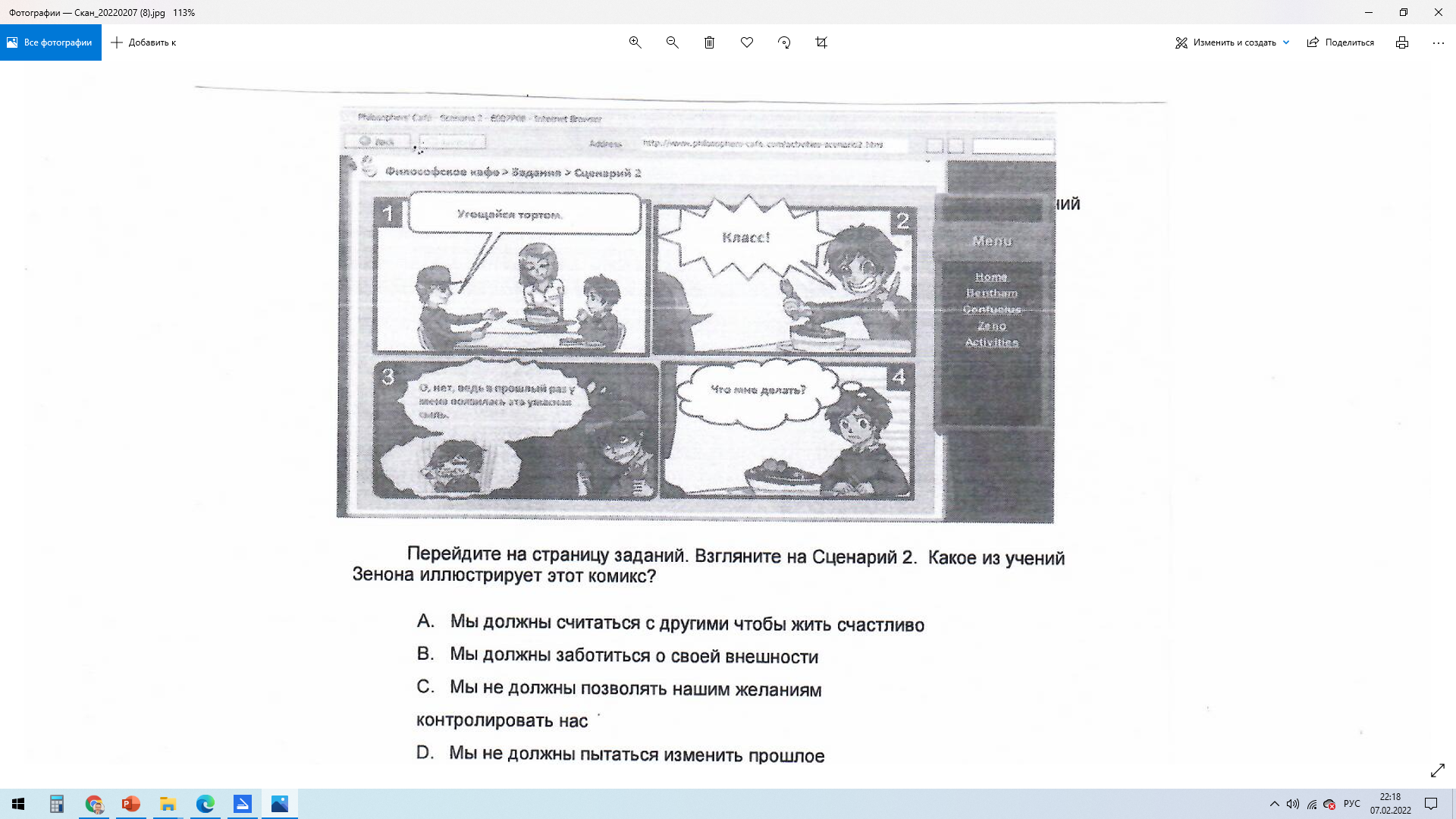 Готовы ли мы верно воспринимать информационную навигацию?
,